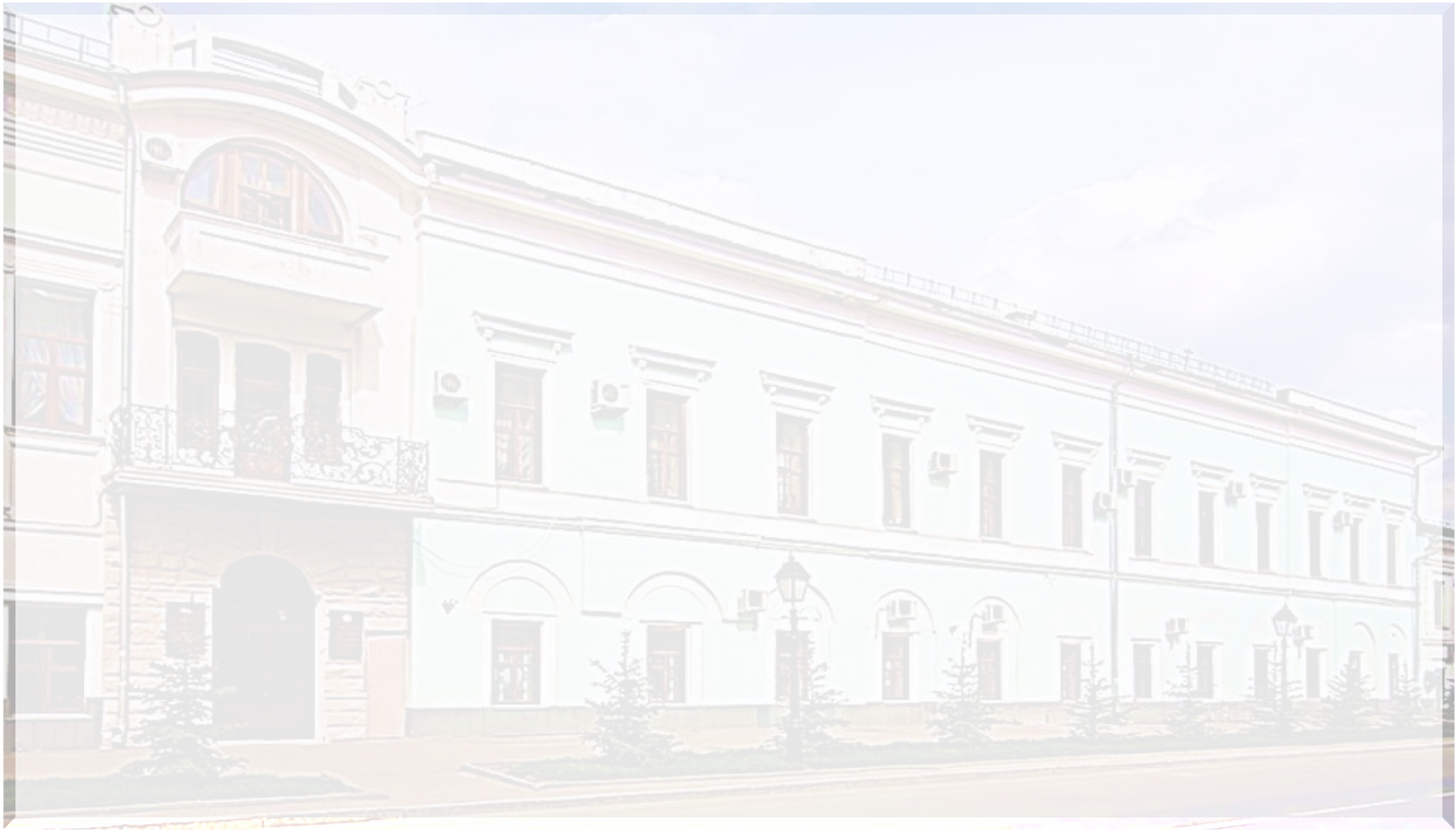 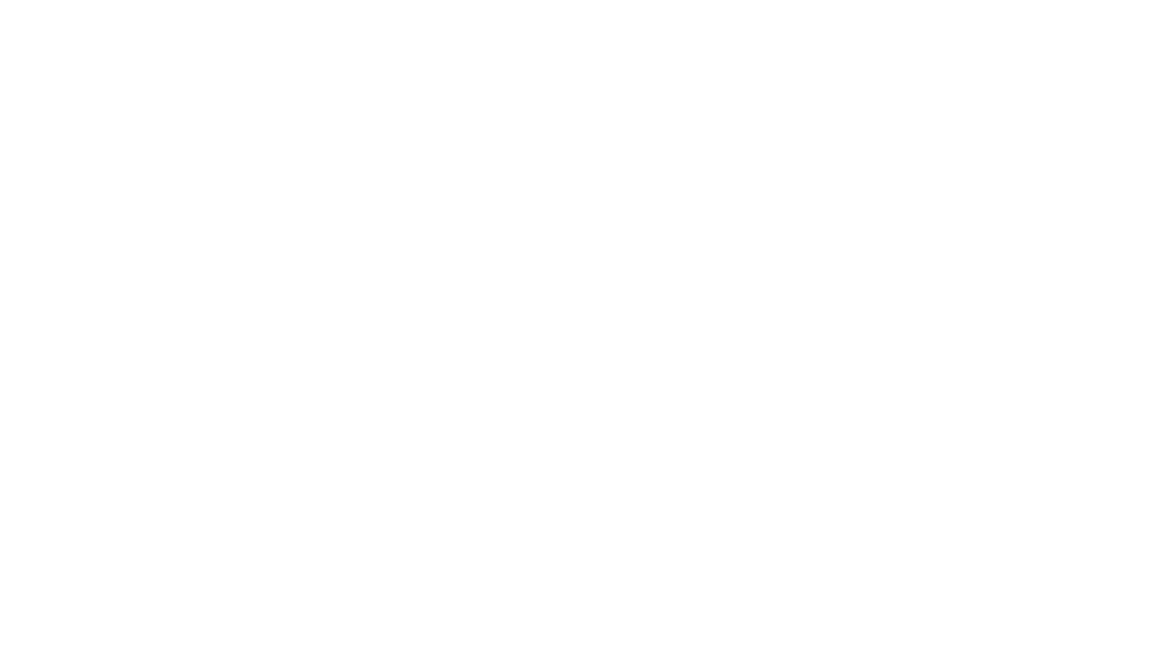 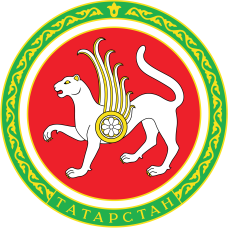 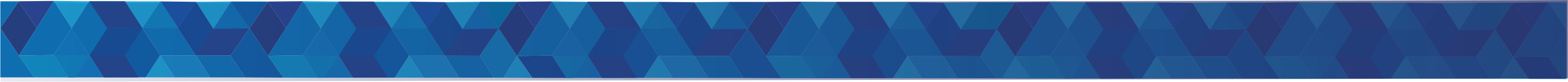 Региональная 
система оценки качества образования 
в Республике Татарстан
Т.Т.Федорова, 
начальник управления 
общего образования
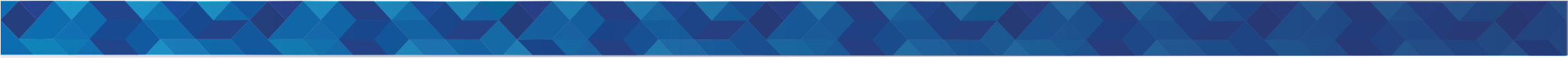 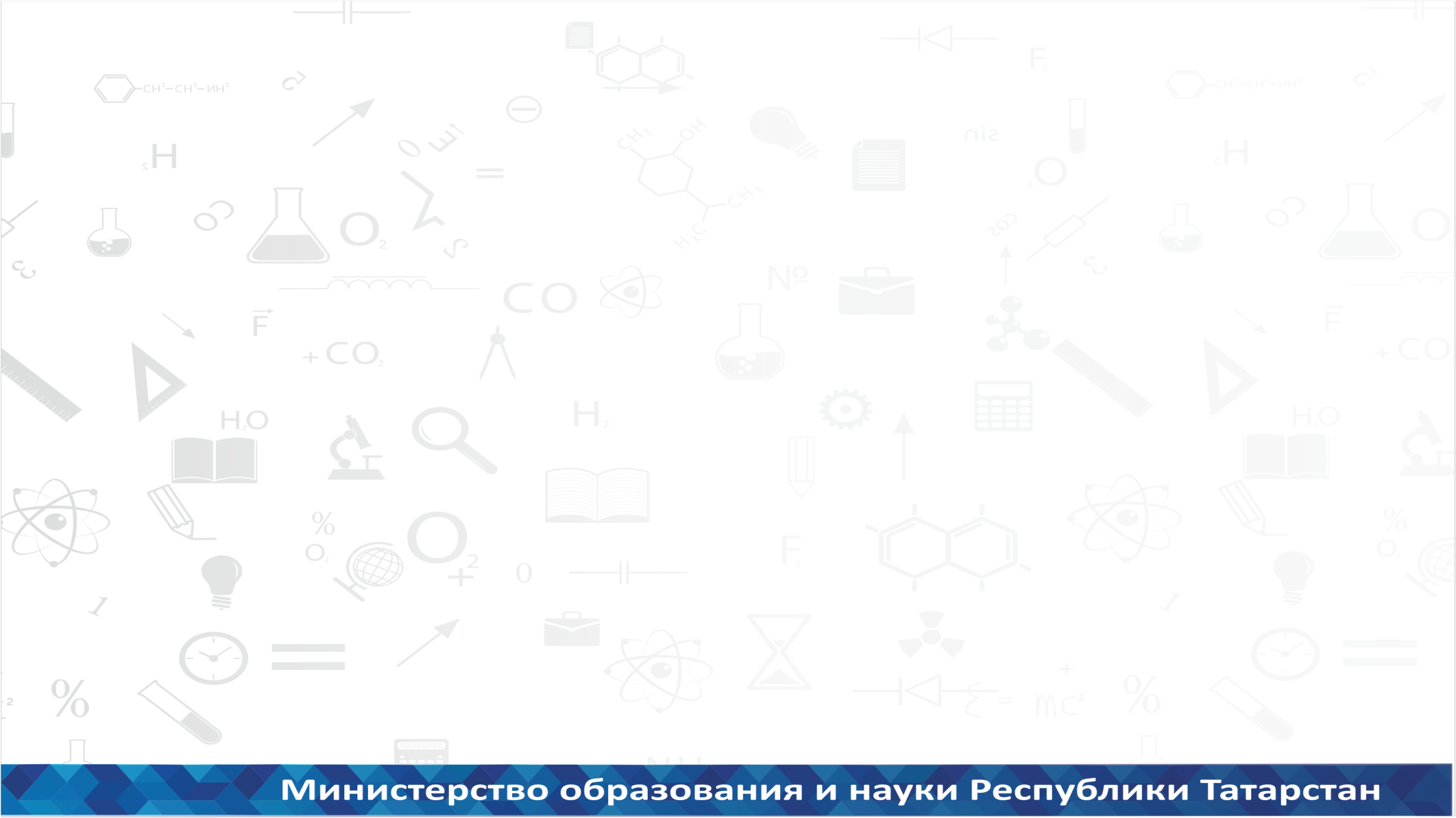 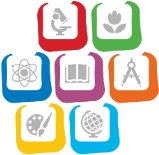 Мониторинг качества образования
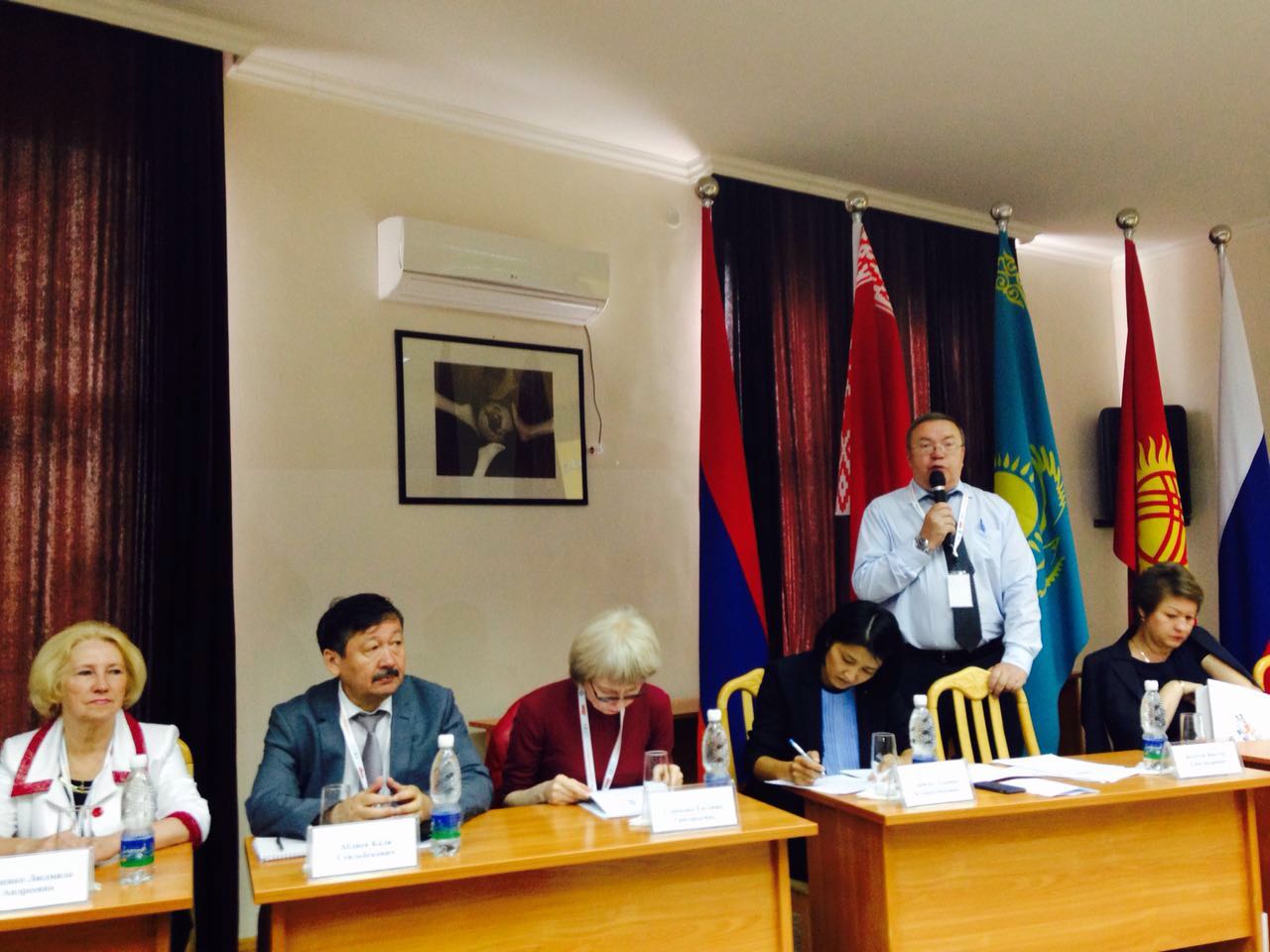 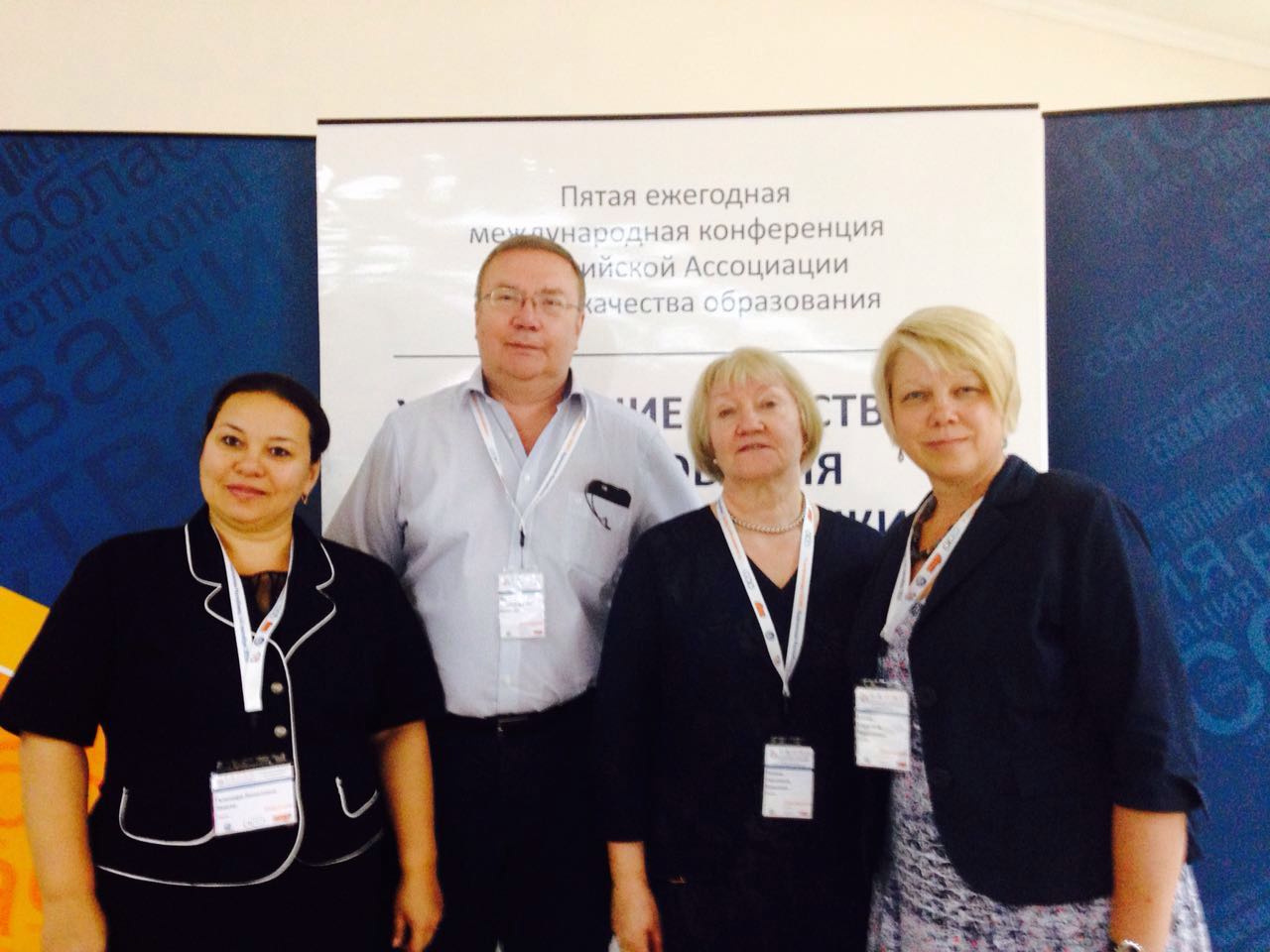 2
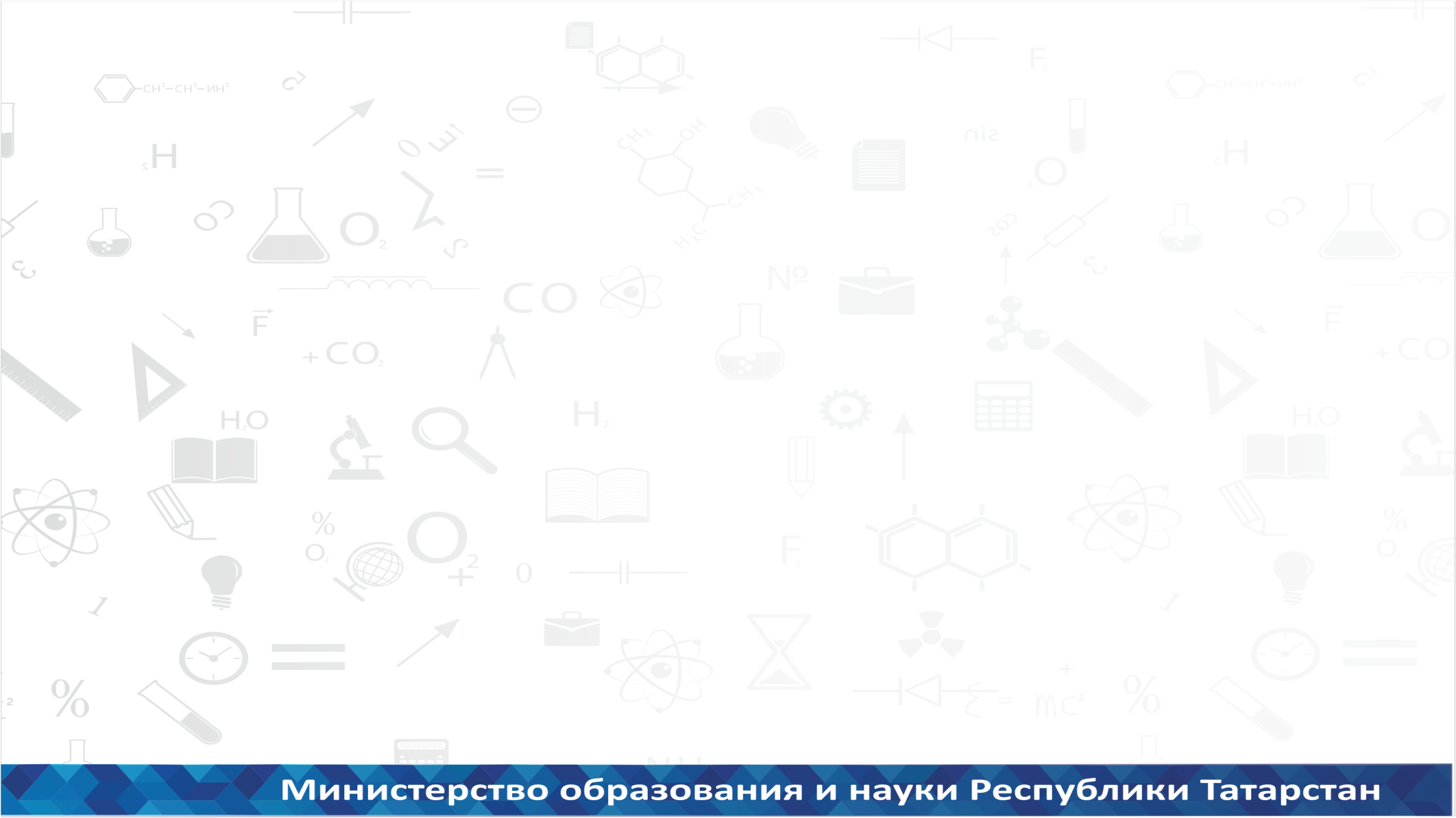 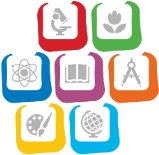 Внутренний контроль1.Директорские контрольные работы по итогам I четверти(осенние каникулы с 31.10.2016 по 06.11.2016, проведение контрольных работ с 18.10.16 по 21.10.16)6,7 классы - русский язык, математика   8,9 классы - физика, химия, математикаКонтроль: МОУО; оценки выставляются в журнал
3
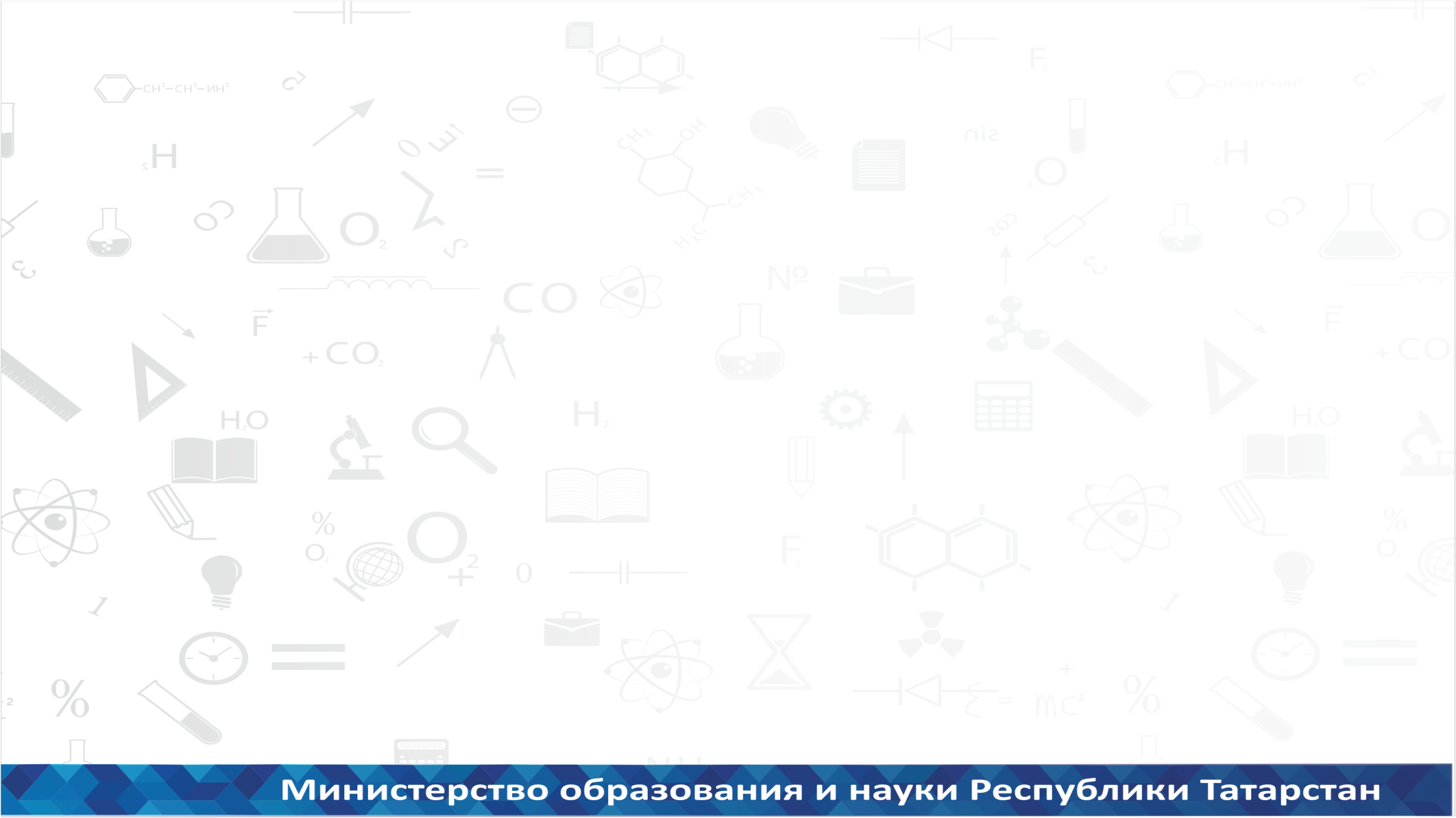 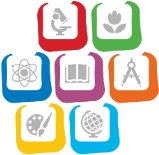 Внутренний контроль2. Муниципальные контрольные работы по итогам I полугодия:(зимние каникулы с 26.12.2016 по 08.01.2017проведение контрольных работ с 13.12.2016 по 16.12.2016)6,7 классы - русский язык, математика8,9 классы - история, химия, физикаКонтроль: МОиН РТ; оценки выставляются в журнал
4
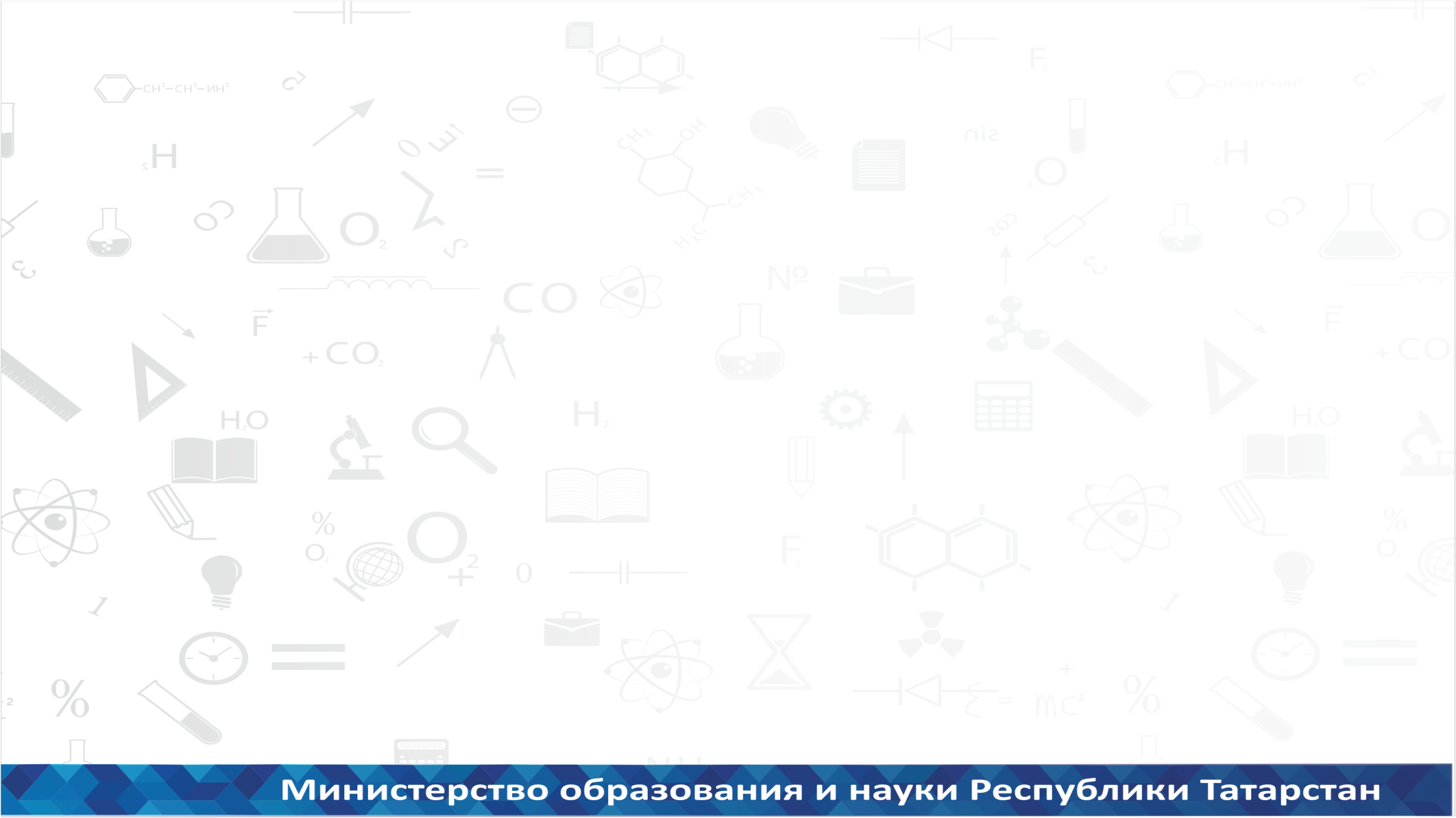 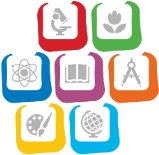 3. Республиканские контрольные работы по итогам года:(проведение контрольных работ с 20.04.2017)5,6 классы - русский язык, математика, татарский язык7 класс - история, математика8 класс - математика, русский язык, физикаКонтроль: МОиН РТ; оценки выставляются в журнал
5
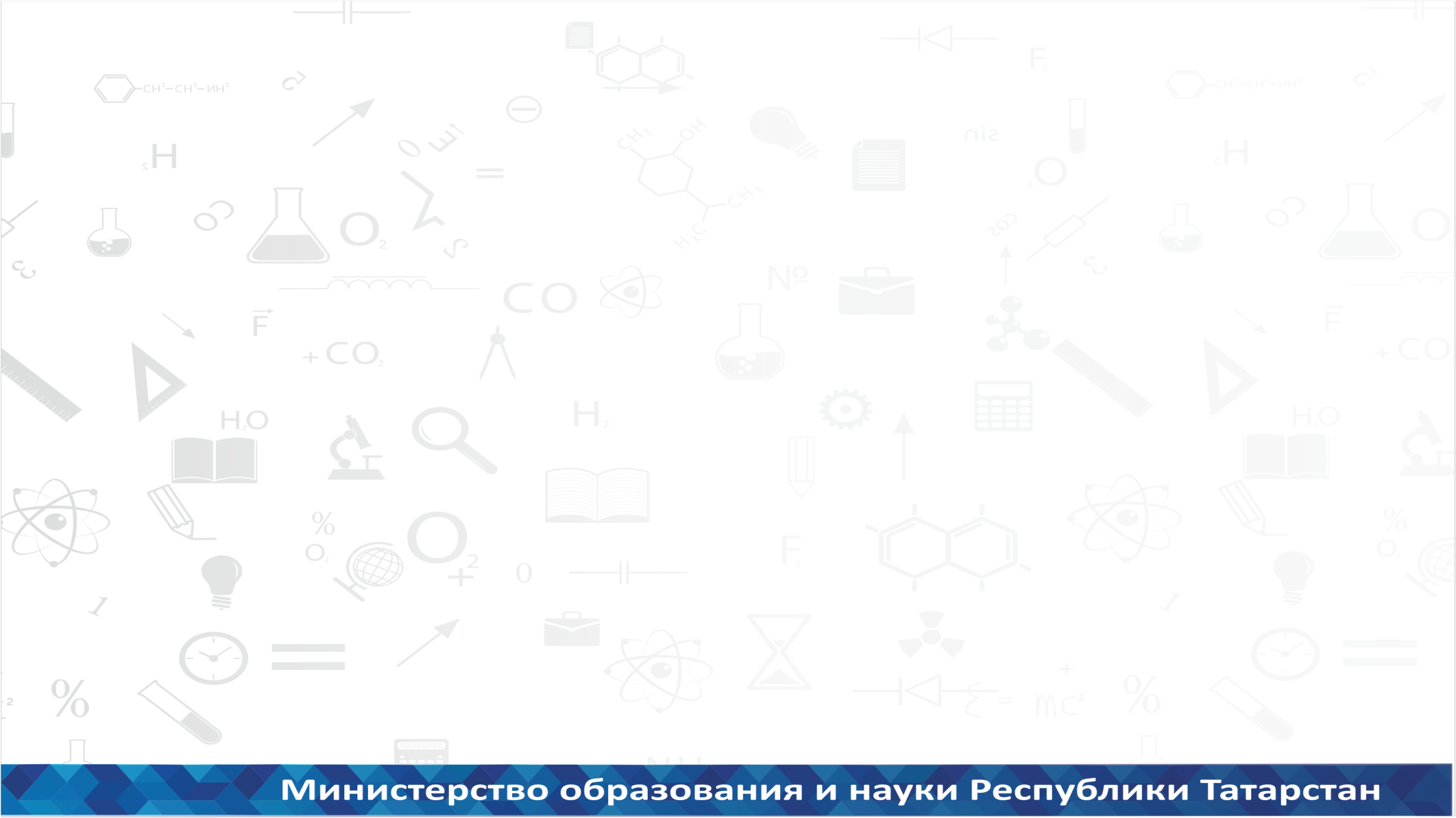 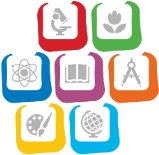 Оценочные процедуры уровня знаний школьников в 2016-2017 учебном году
6
2016-2017 учебный год
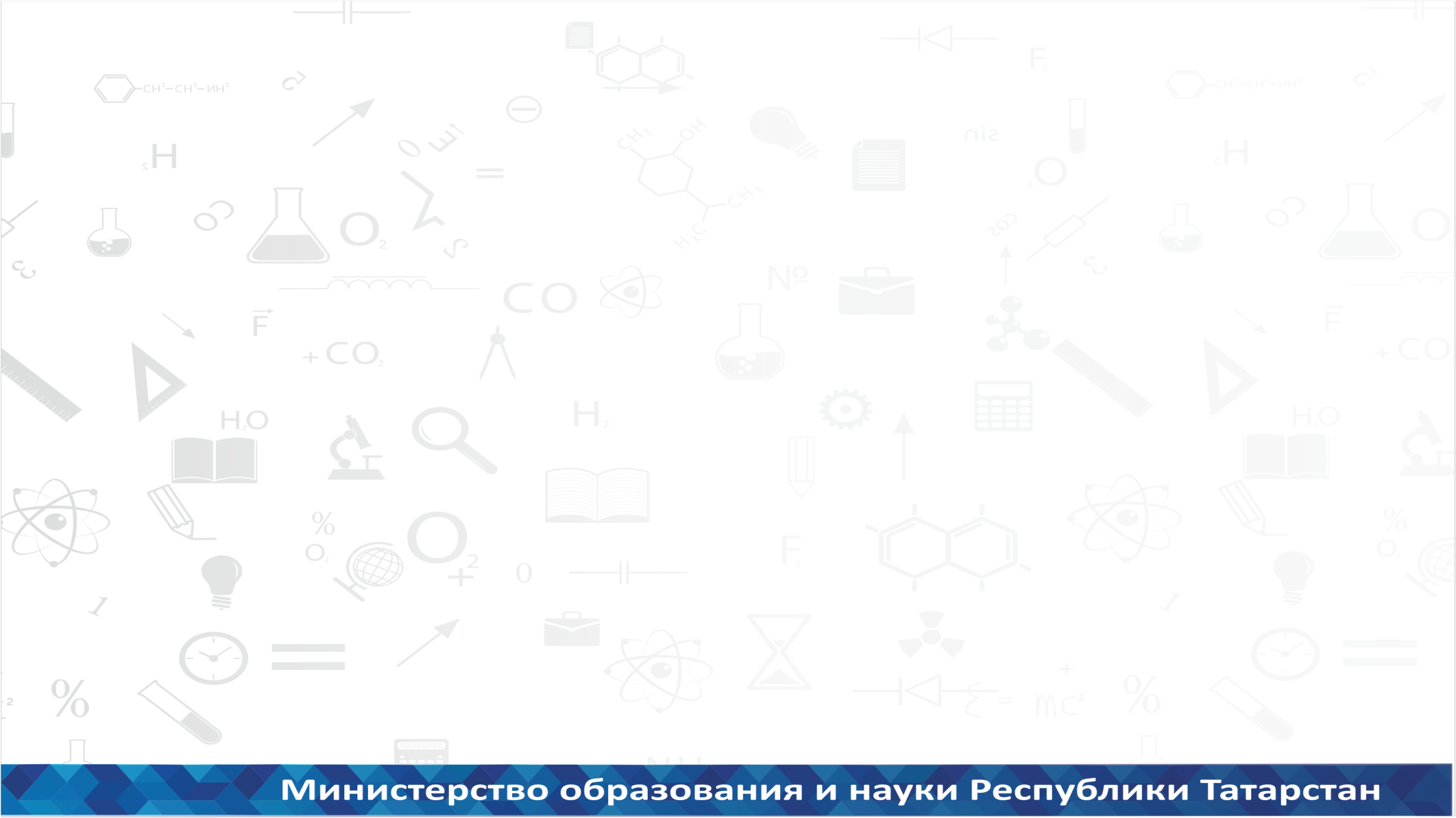 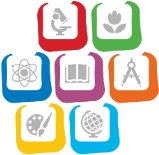 Сентябрь
Сентябрь
1 класс - оценка готовности первоклассников к школе (IPIPS)
Исследование готовности первоклассников к обучению в школе 
      (100 %)
3. Независимая оценка качества знаний учащихся 
7, 8 классов по русскому языку, математике, физике, истории, обществознанию, биологии в рамках КС (Спасский, Пестречинский районы)
7
2016-2017 учебный год
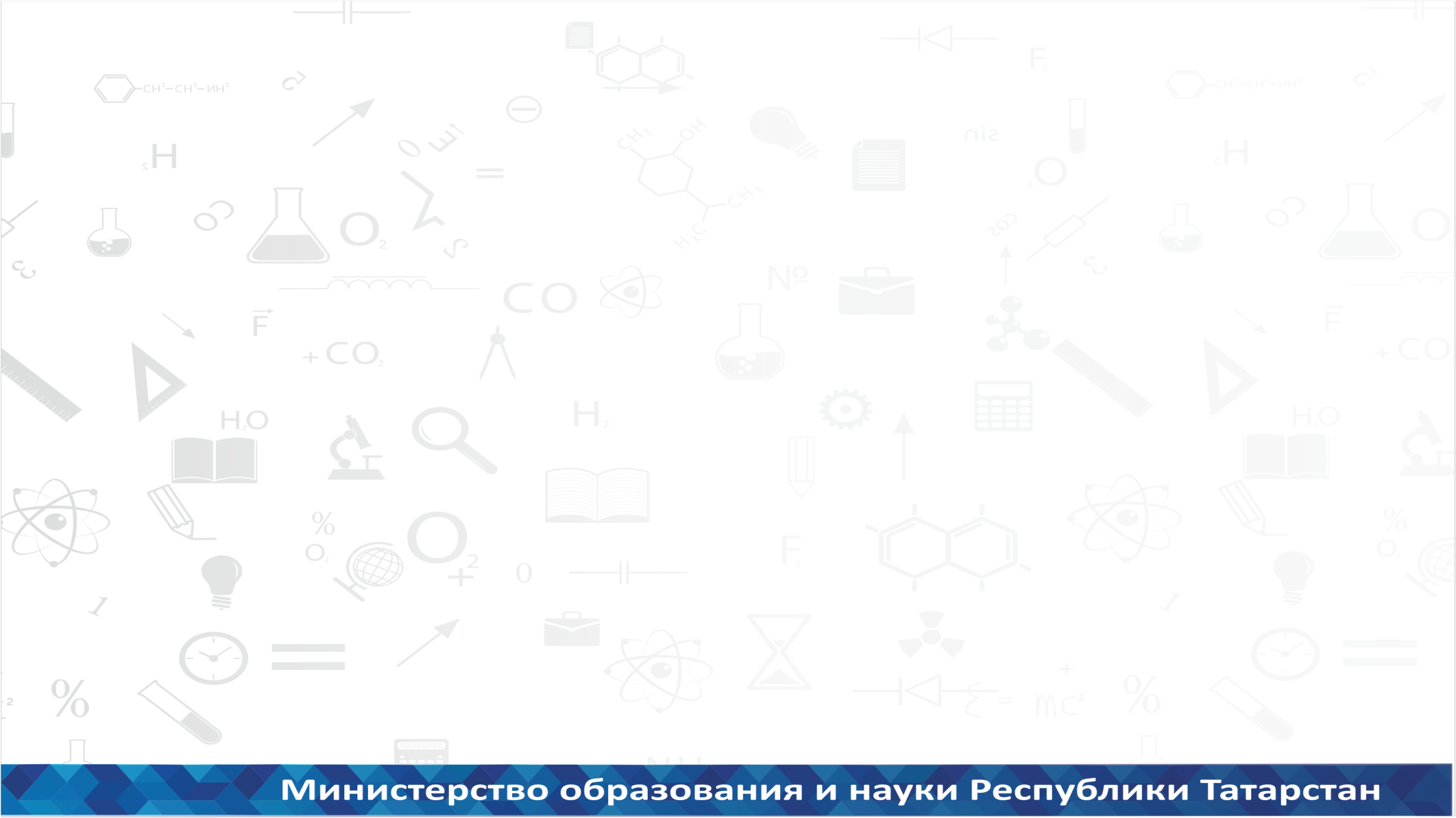 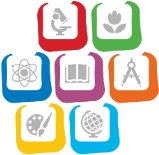 Октябрь
Октябрь
4. Независимая оценка качества знаний учащихся 4, 6, 8 классов 
по татарскому языку
5. Независимая оценка качества знаний учащихся 7, 8 классов по русскому языку, математике, физике, истории, обществознанию, биологии в рамках КС (Алексеевский, Черемшанский районы)
3 классы - русский язык, математика
5 классы - русский язык, математика, окружающий мир
НИКО (иностранный язык 5,8 класс)
8
2016-2017 учебный год
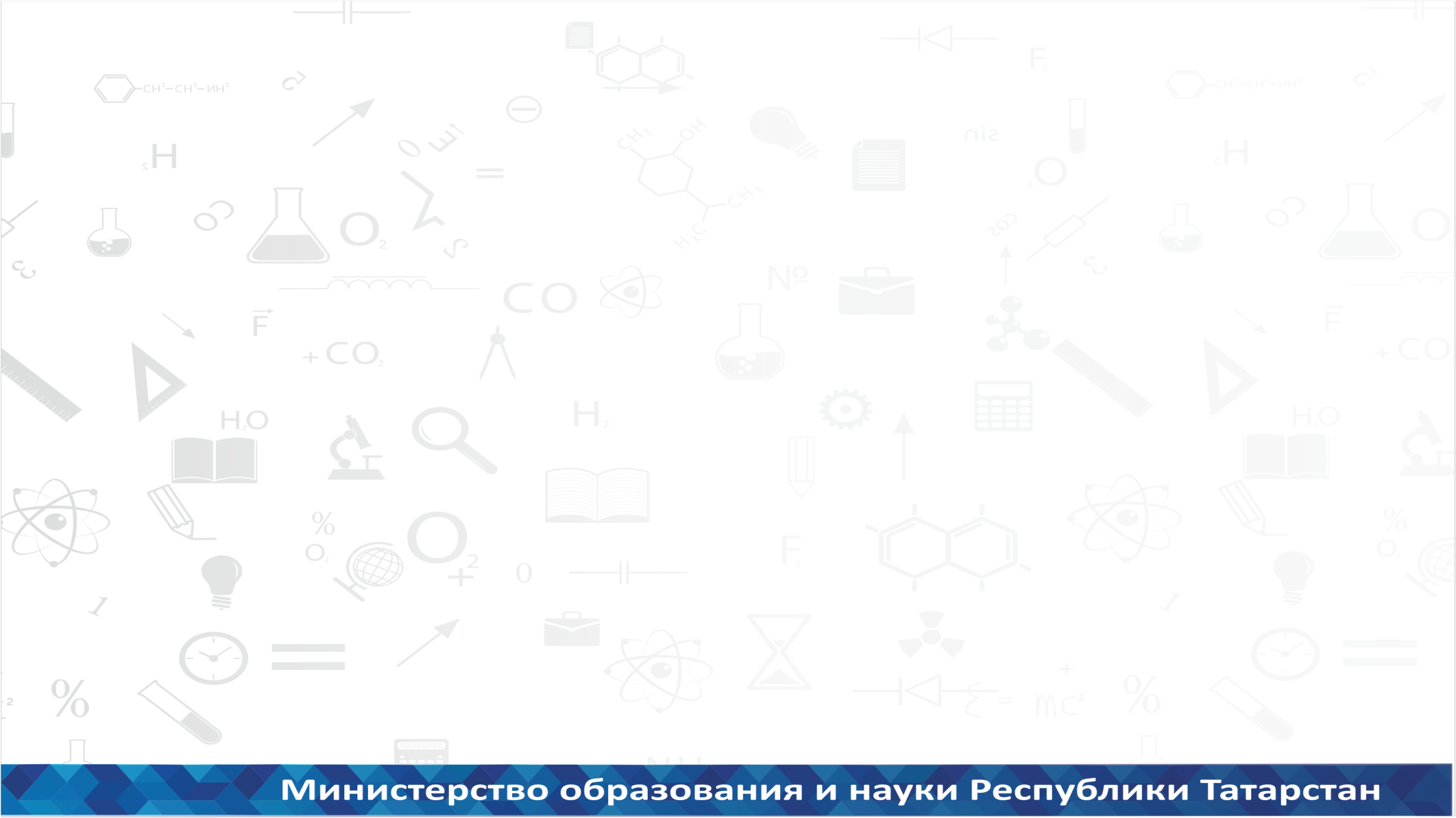 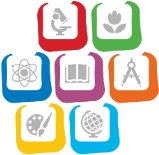 Ноябрь
Ноябрь
3. Независимая оценка качества знаний учащихся 
7, 8 классов по русскому языку, математике, физике, истории, обществознанию, биологии в рамках КС (Алькеевский, Сармановский районы)
Независимая оценка качества знаний учащихся 4, 6, 8 классов по иностранному языку
Диагностическое тестирование учителей -предметников
9
2016-2017 учебный год
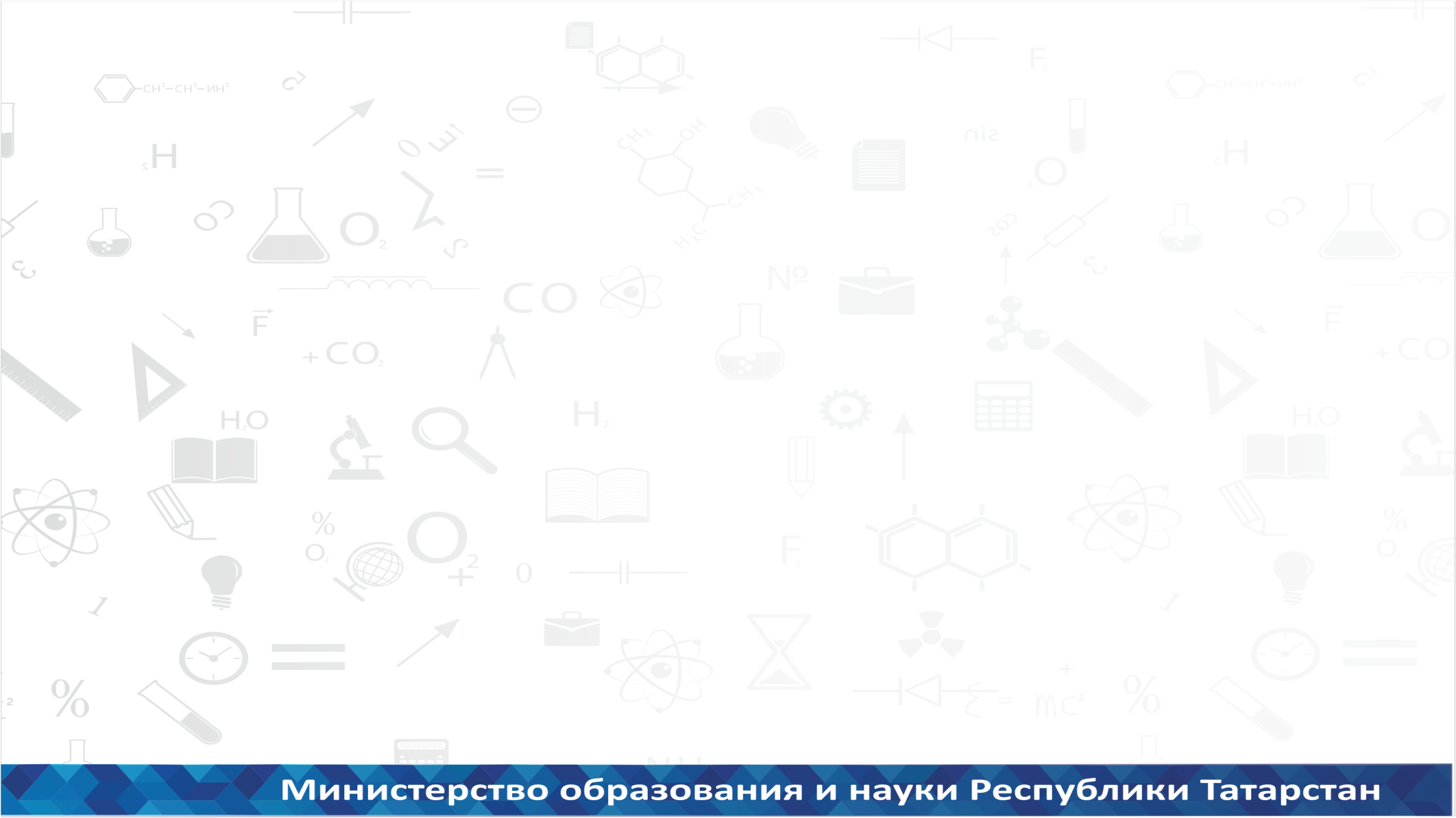 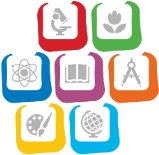 Ноябрь
Декабрь
4. Четвертные директорские контрольные работы: 
6, 7 классы - русский язык, математика
8, 9 классы - физика, химия, математика
5. Пробные ЕГЭ по математике, 
русскому языку, ЕРЭ
Проекты ЕГЭ без двоек, ЕГЭ на пять с 5+
1. Изучение уровня готовности дошкольников (8 ДОУ)
2 . Независимая оценка качества знаний учащихся 7, 8 классов по русскому языку, математике, физике, истории, обществознанию, биологии в рамках КС (Апастовский, Буинский районы)
3. Итоговое сочинение 11 классов
10
2016-2017 учебный год
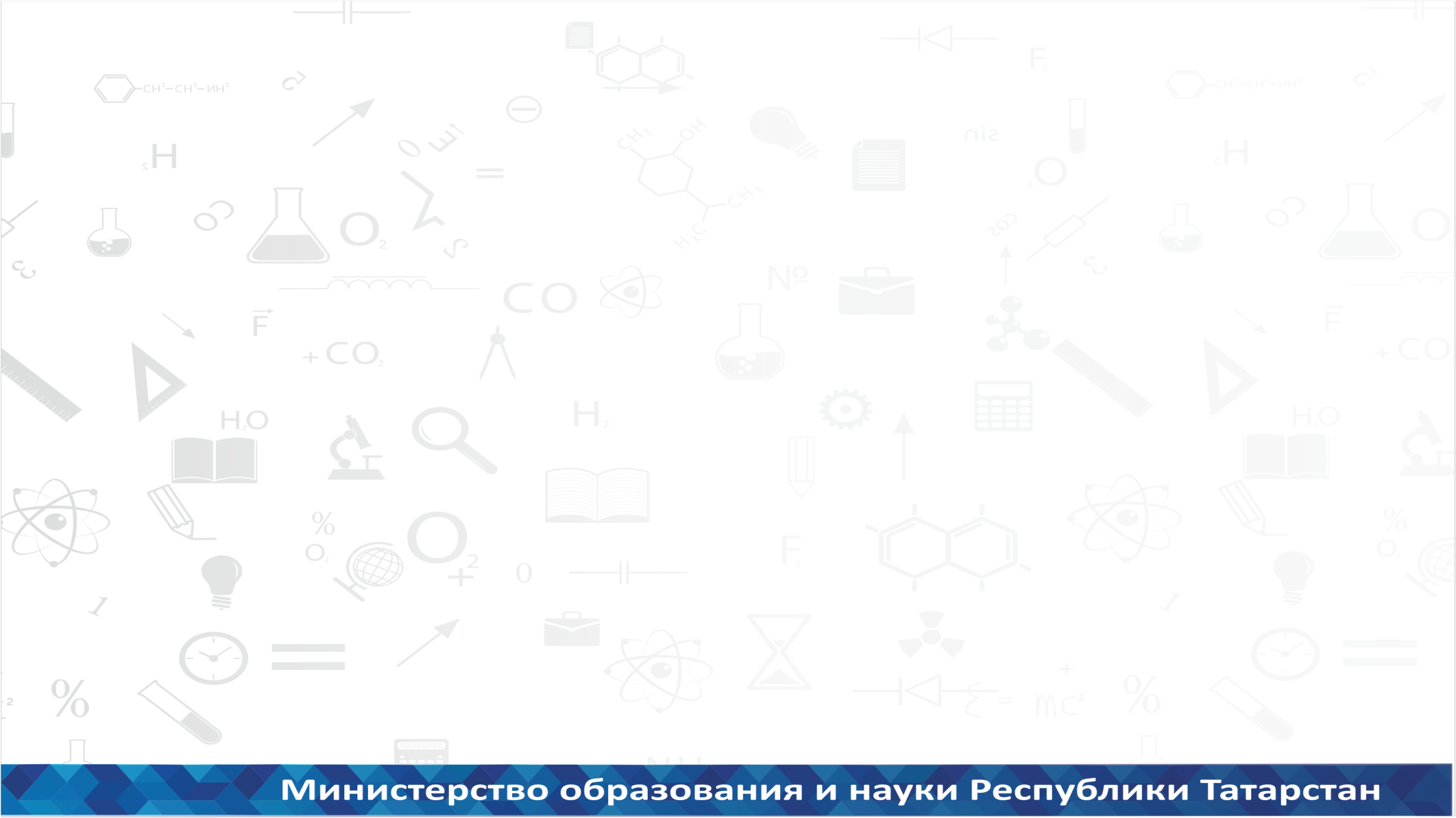 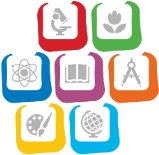 Декабрь
Январь
1. Региональный этап олимпиады учителей математики, физики, химии, биологии, русского языка, татарского языка
2 . Независимая оценка качества знаний учащихся 7, 8 классов по русскому языку, математике, физике, истории, обществознанию, биологии в рамках КС (Лаишевский, Тюлячинский районы)
4. Полугодовые муниципальные контрольные работы: 
6, 7 классы - русский язык, математика
8, 9 классы - история, химия, география
5. Независимая оценка качества знаний учащихся по математике 
в 7-х классах (ФИОКО)
11
2016-2017 учебный год
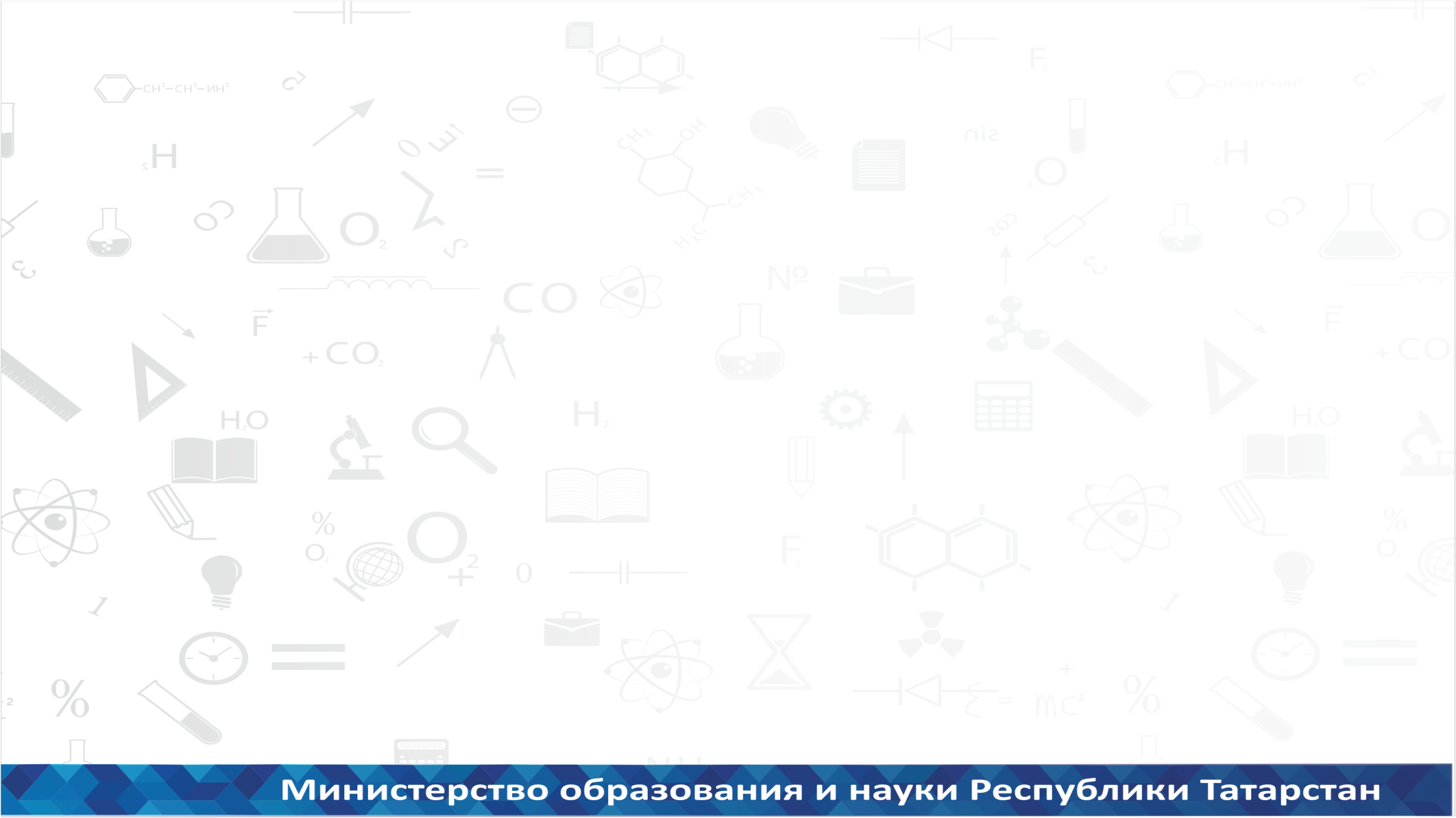 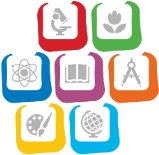 Январь
Февраль
1. Независимая оценка качества знаний учащихся 10-х классов по русскому языку, обществознанию, химии
2 . НИКО по химии, биологии, физической культуре (выборка)
3. Пробный ОГЭ по математике
Пробный ОГЭ по русскому языку
Пробный ЕРТ по татарскому языку
Проекты ОГЭ без двоек, ОГЭ на пять с плюсом
12
2016-2017 учебный год
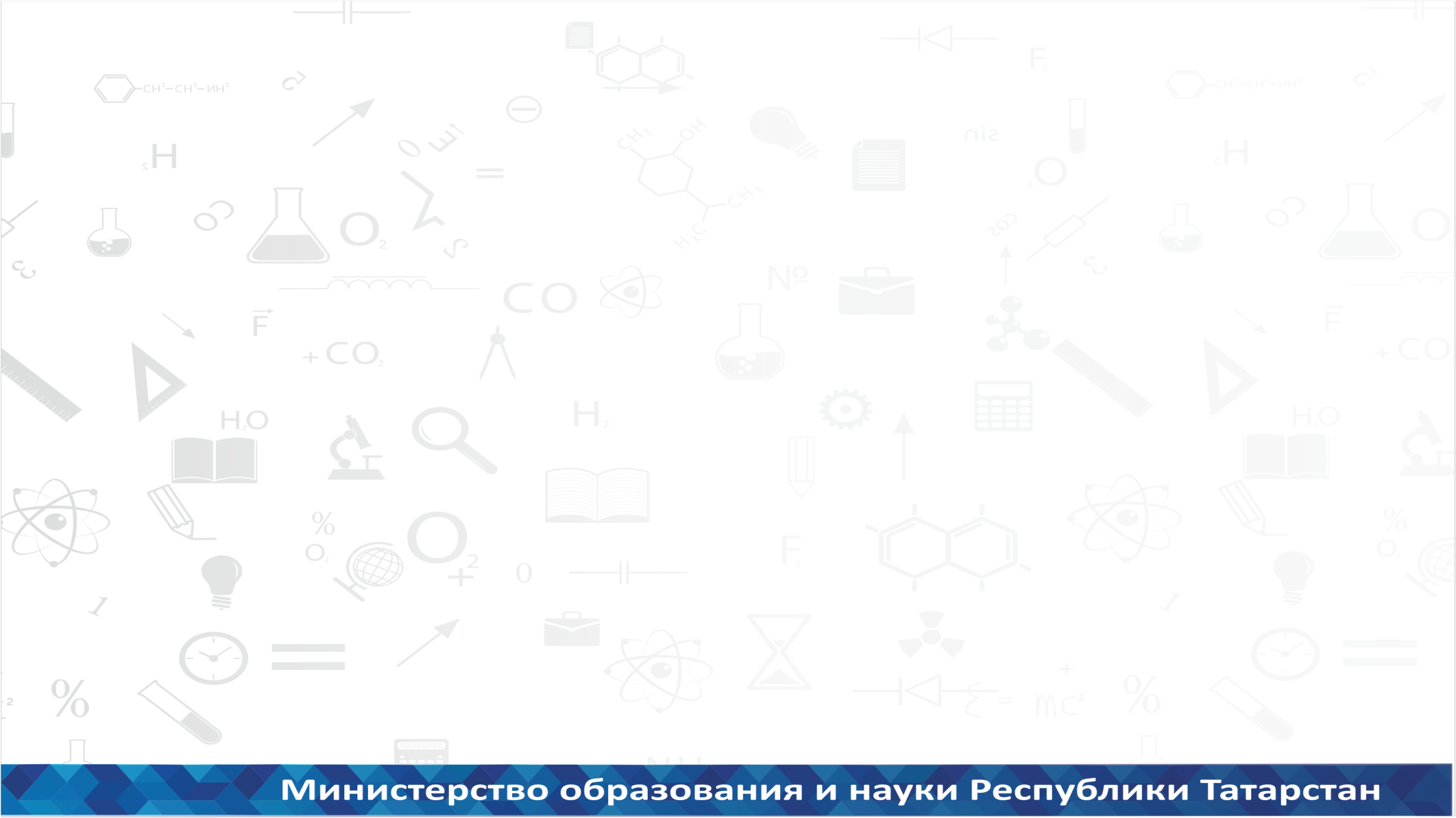 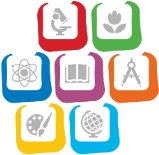 Март
Февраль
Пробные ЕГЭ по русскому языку, математике
Пробные ЕРЭ
Проекты «ЕГЭ без двоек», «ЕГЭ на отлично»
3. Независимая оценка качества знаний учащихся 7, 8 классов по русскому языку, математике, физике, истории, обществознанию, биологии в рамках КС (Кайбицкий, Верхнеуслонский районы)
4. Контрольные срезы в 8,9 классах по физике, химии (ФИОКО)
13
2016-2017 учебный год
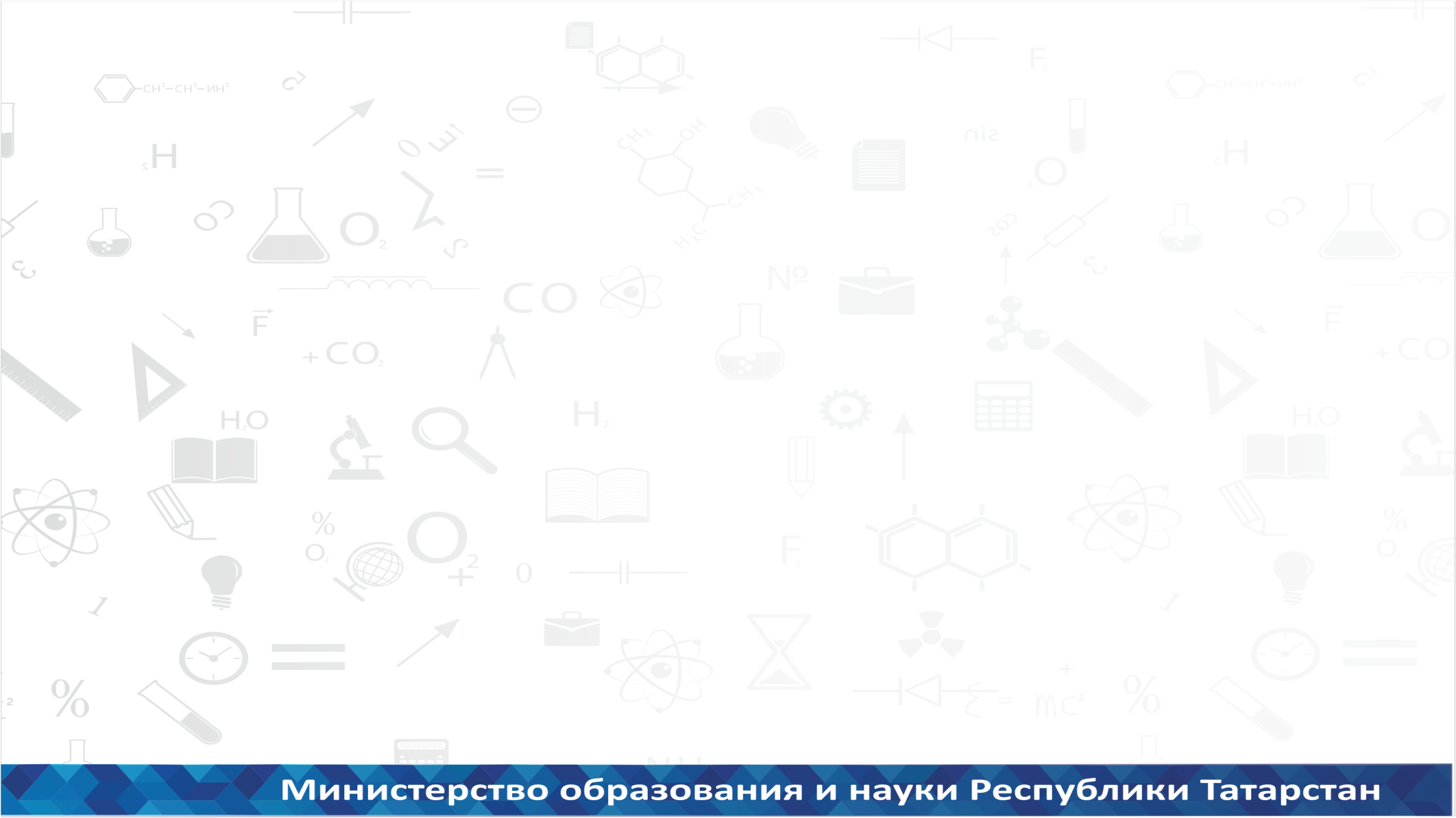 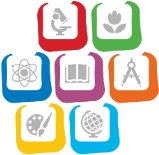 Март
Апрель
1. ВПР 11 классы: физика, химия 
2. ВПР 4 классы: русский язык, окружающий мир, математика
3.ВПР 5 классы: математика, история, биология
4. Независимая оценка качества знаний учащихся 7, 8 классов по русскому языку, математике, физике, истории, обществознанию, биологии в рамках КС (Дрожжановский, Рыбно-Слободский районы)
4. Независимая оценка качества знаний учащихся 7, 8 классов по русскому языку, математике, физике, истории, обществознанию, биологии в рамках КС (Ютазинский, Муслюмовский районы)
5. Региональный этап олимпиады учителей по истории, обществознанию
6.НИКО. ОБЖ 6,8 классы
14
2016-2017 учебный год
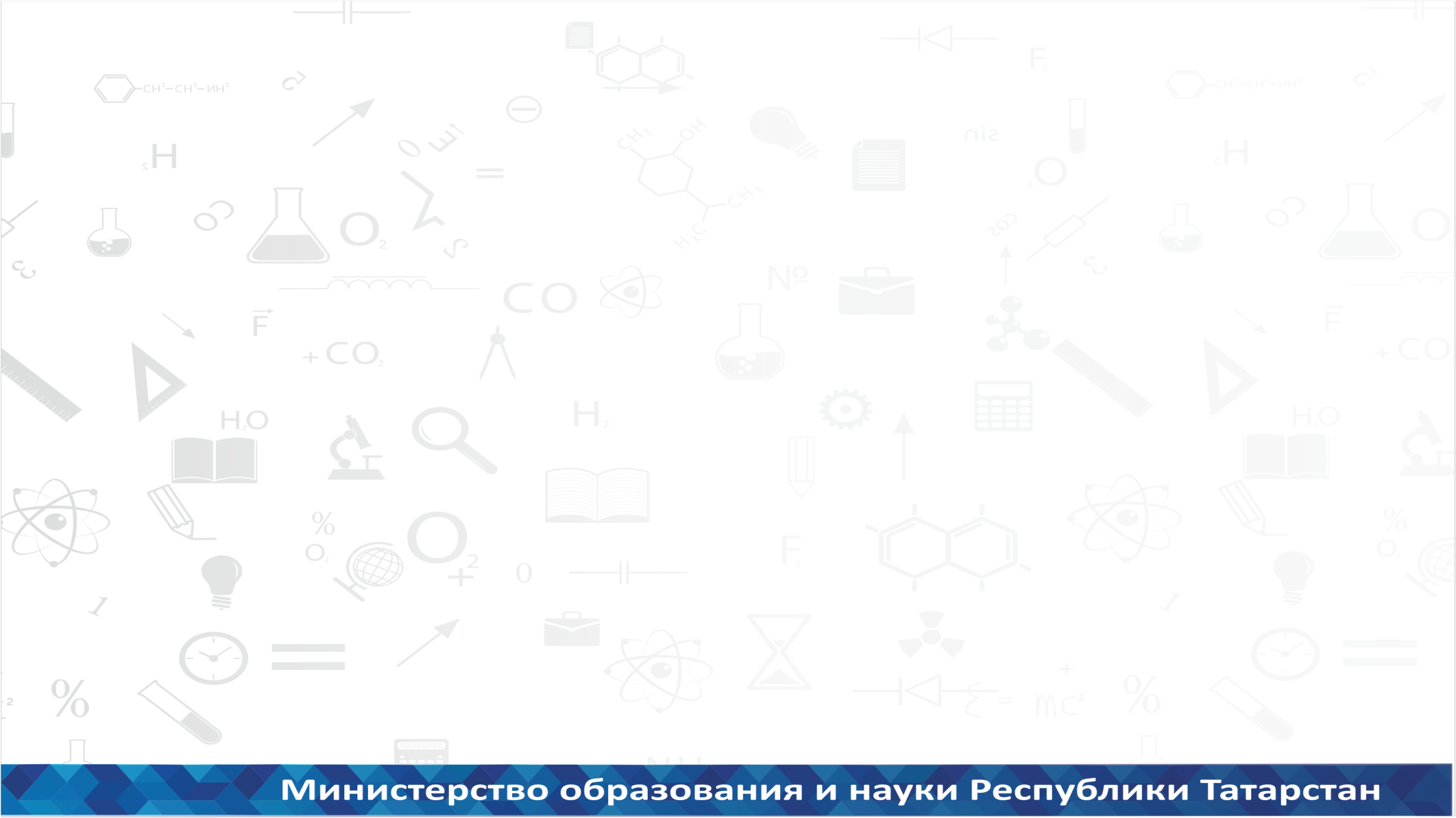 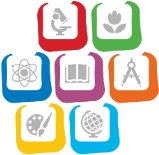 Май
Май
2. ВПР 11 класс биология, география, история
1. Итоговые республиканские контрольные работы:
5, 6 классы - русский язык, математика, татарский язык
7 класс - математика, история
8 класс - математика, русский язык, физика
15
Методические службы Республики Татарстанпо итогам 2015/2016 учебного года
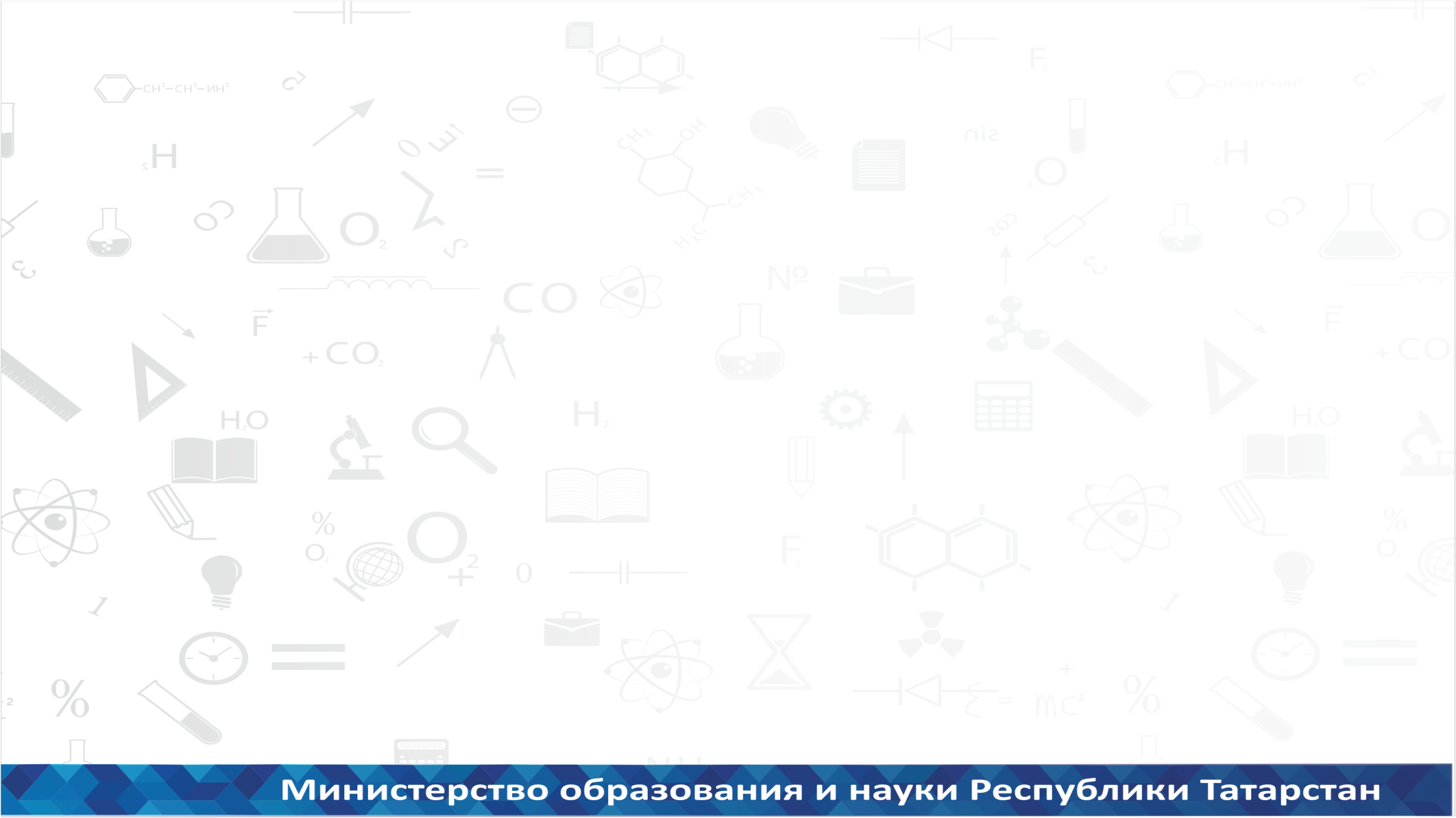 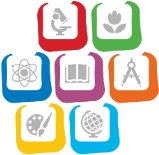 16
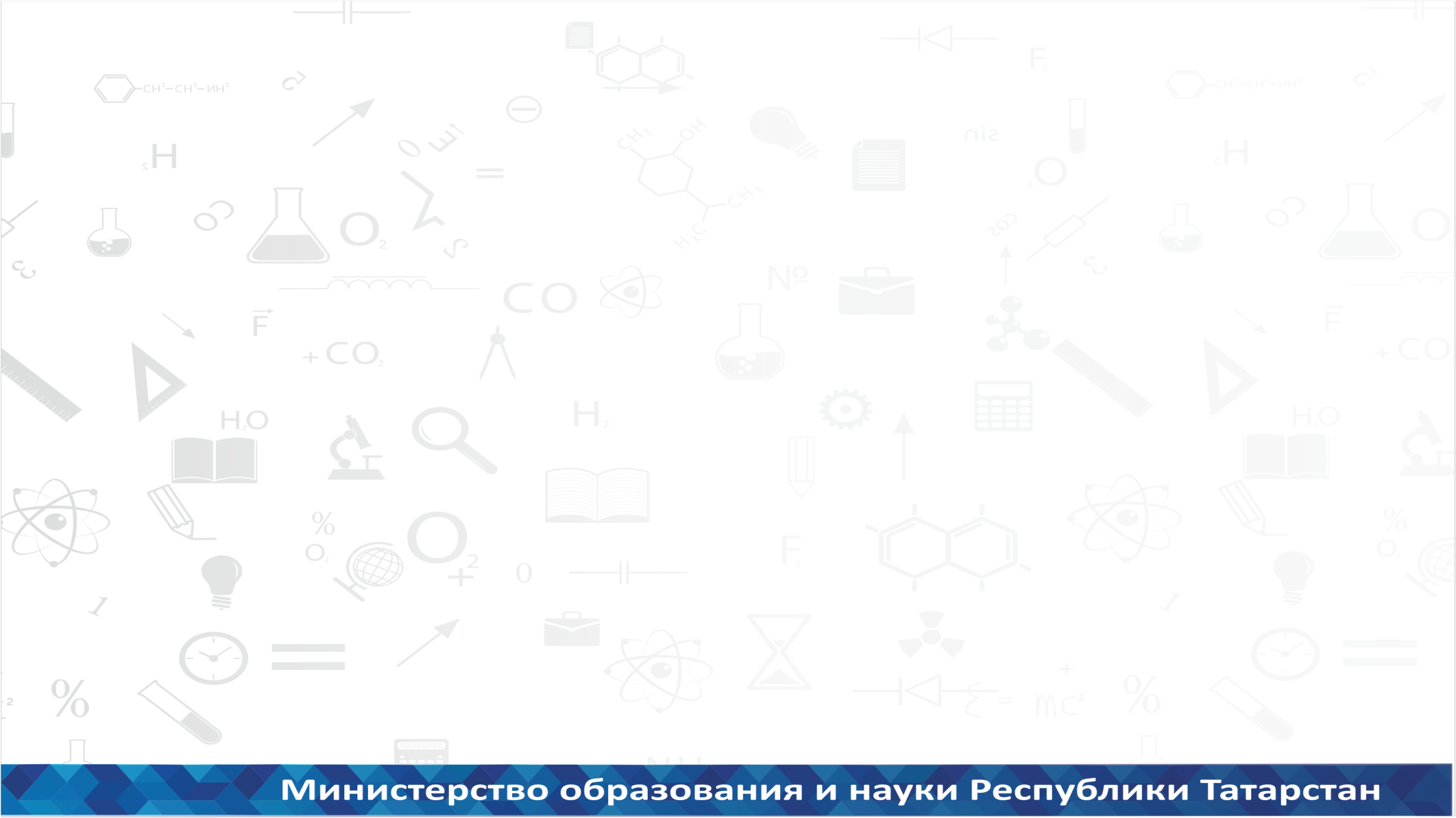 Критерии эффективности муниципальных методических служб
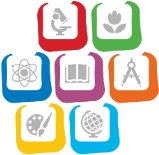 Методическое и информационное сопровождение программы внедрения и реализации ФГОС дошкольного, начального общего, основного общего образования
Методическое сопровождение составления учебных планов, рабочих программ, предпрофильной подготовки и профильного обучения. Организация сетевого взаимодействия с учреждениями профессионального образования
Организационно-методическое сопровождение инновационной деятельности в образовательной организации, в том числе методическое сопровождение введения новых технологий, современных методик и практик
17
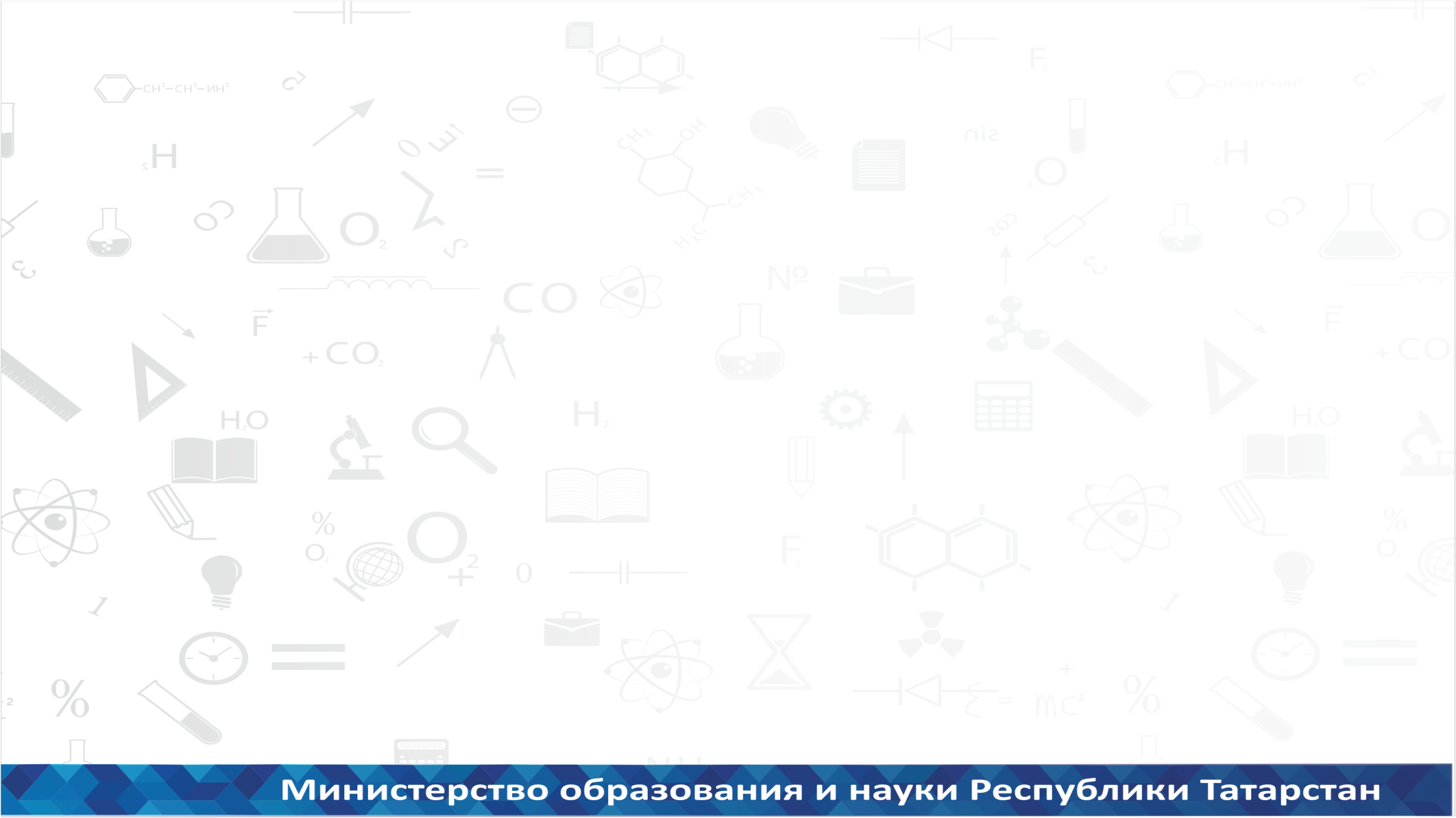 Критерии эффективности муниципальных методических служб
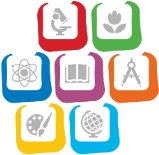 4. Организационно-методическое сопровождение экспериментальной деятельности в образовательных организациях в том числе кураторство за ходом эксперимента
5.   Выявление, сопровождение и поддержка интеллектуально-одаренных детей. Методическое сопровождение работы педагогов-тренеров с одаренными детьми
6.   Методическое сопровождение развития дополнительного образования детей, выявление и сопровождение талантливых детей в художественно-эстетическом, творческом, техническом и спортивно-хореографическом направлениях
18
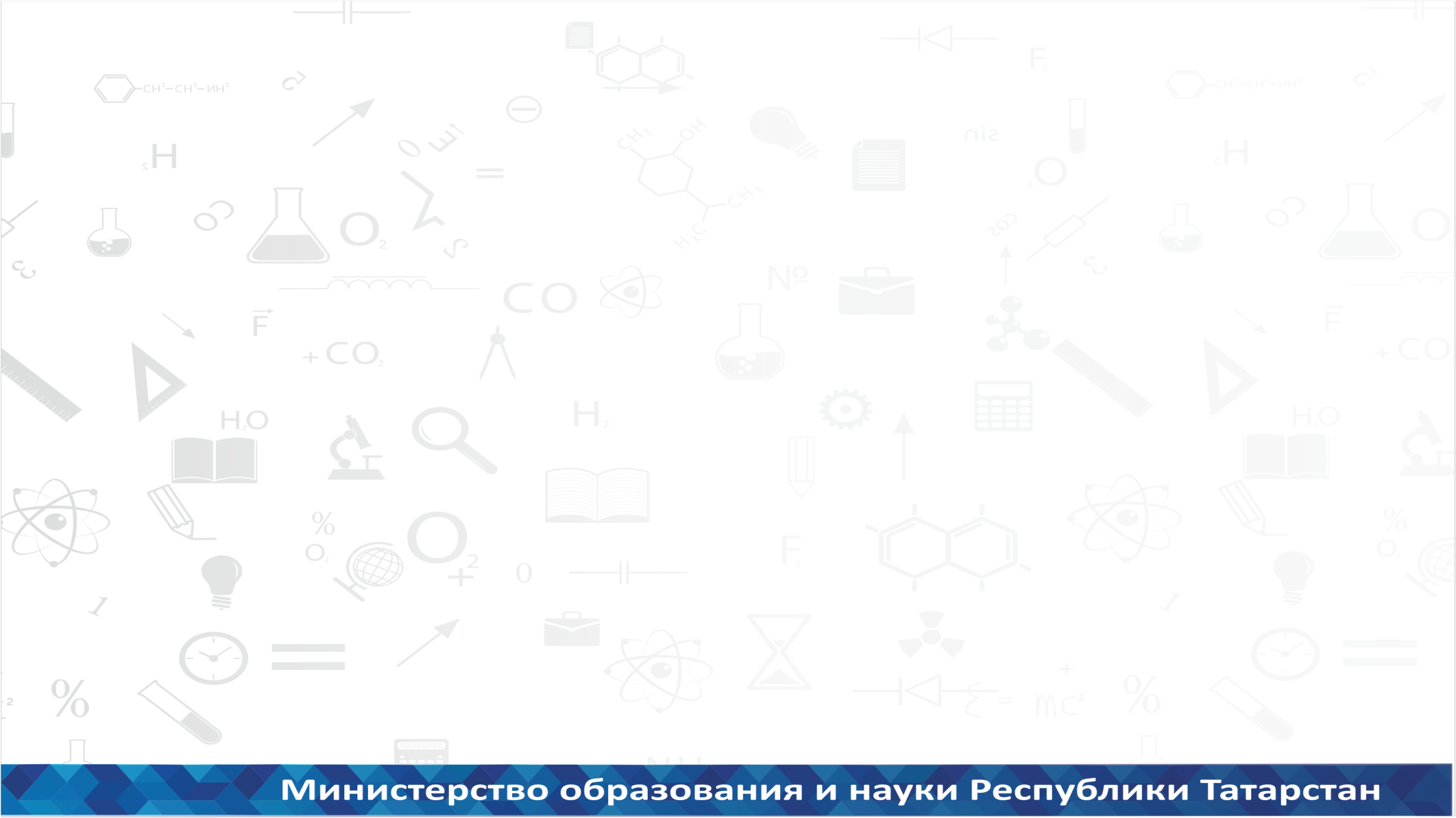 Критерии эффективности муниципальных методических служб
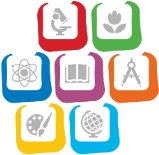 7. Организационно-методическое сопровождение подготовки и проведения государственной итоговой аттестации выпускников 9-х и 11-х классов
8. Организационно-методическое сопровождение  повышения качественного состава педагогических работников
9. Организационно-методическое сопровождение конкурсов профессионального мастерства различной направленности
10. Методическое сопровождение организации сетевого взаимодействия 
     в ИС «Электронной образование в РТ»
19
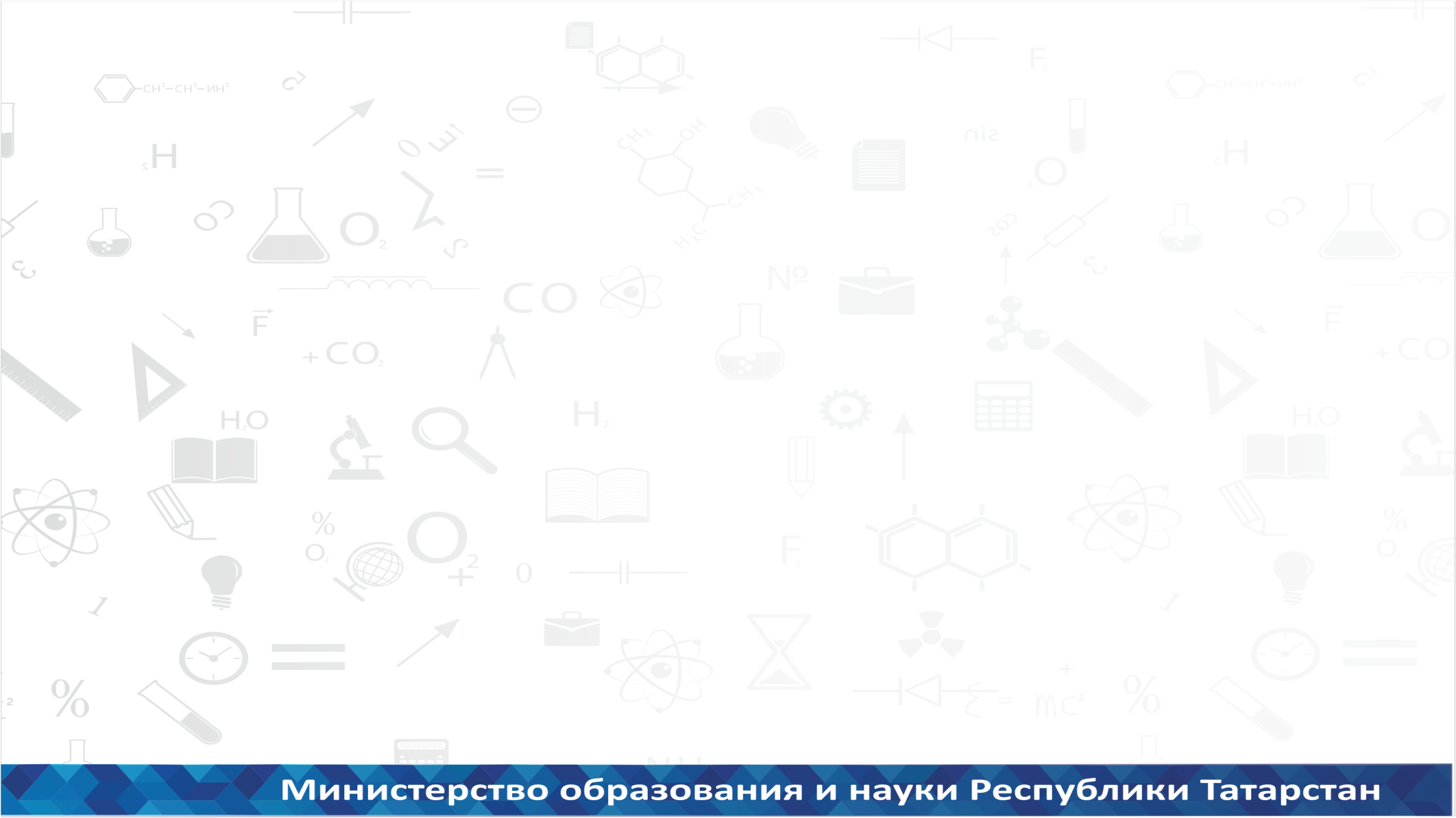 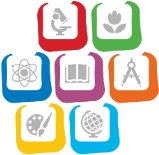 «Дорожная карта» по повышению эффективности деятельности муниципальных методических служб на 2016-2017 учебный год
1. Презентация опыта работы лучших методических служб:
Июль «Формирование единого методического образовательного пространства муниципального района» - Лениногорский район
Сентябрь «Муниципальная модель методического сопровождения реализации ФГОС общего образования» - Мамадышский район
Октябрь «Повышение качества образования через формирование и развитие профессиональной культуры педагогического сообщества» ,Проект «Управление школой:проектирование нового качества результатов» - Казань
Ноябрь «Повышение профессиональной компетентности руководящих и педагогических кадров в области теории и практики образования как фактора, способствующего развитию муниципальной системы образования» - 
      Сабинский район
20
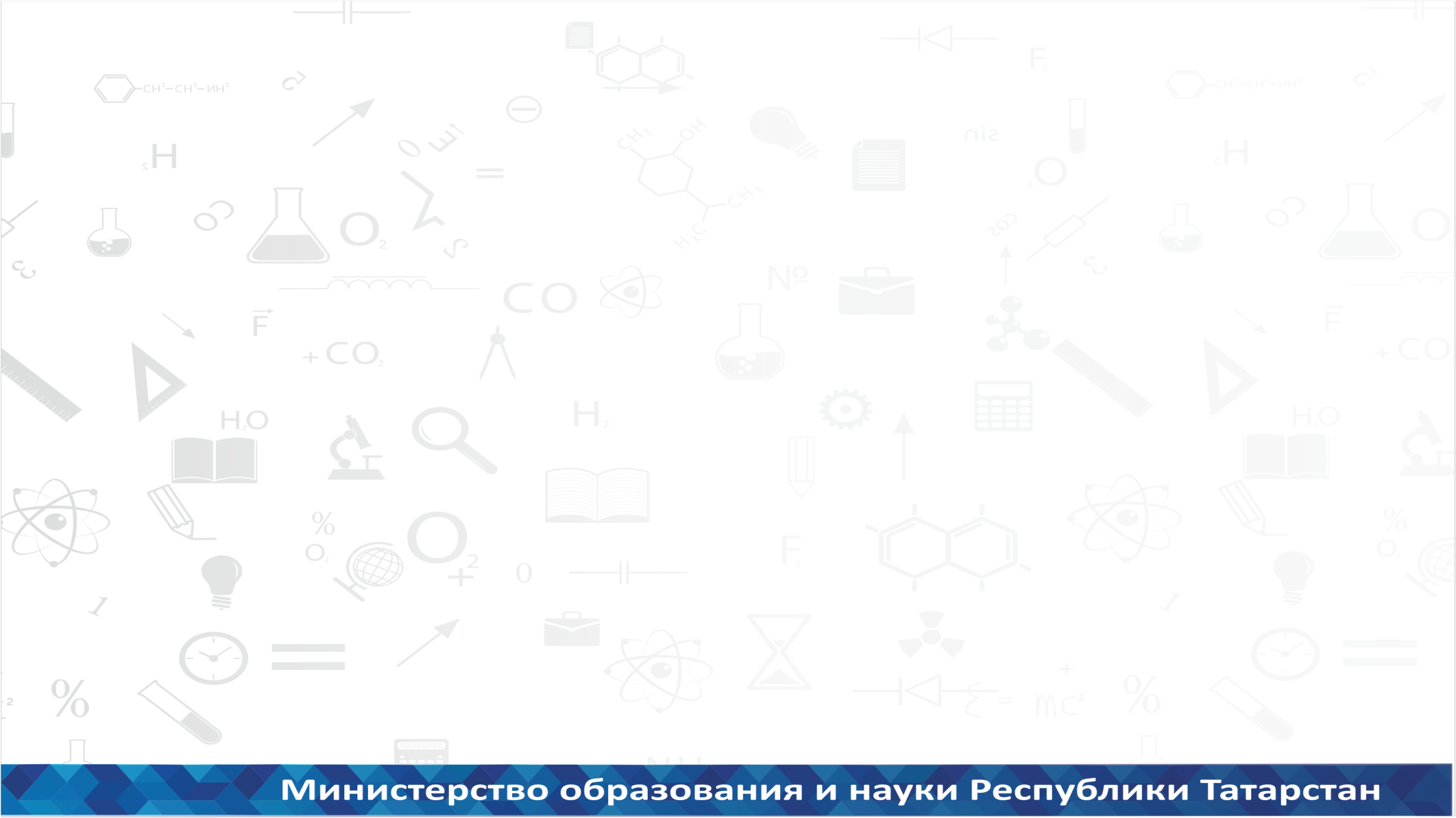 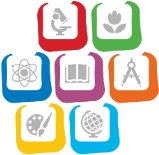 «Дорожная карта» по повышению эффективности деятельности муниципальных методических служб на 2016-2017 учебный год
Декабрь «Непрерывный процесс развития педагогических работников как стратегический ориентир методической работы в условиях реализации ФГОС» - Набережные Челны
Январь «Развитие профессиональных компетенций педагогов района как фактор повышения качества достижений и развития личности ребенка в условиях формирования современной модели образования» - Кукморский район
Февраль «Инновационная модель сопровождения повышения профессионального мастерства педагогических кадров» - Азнакаевский район
21
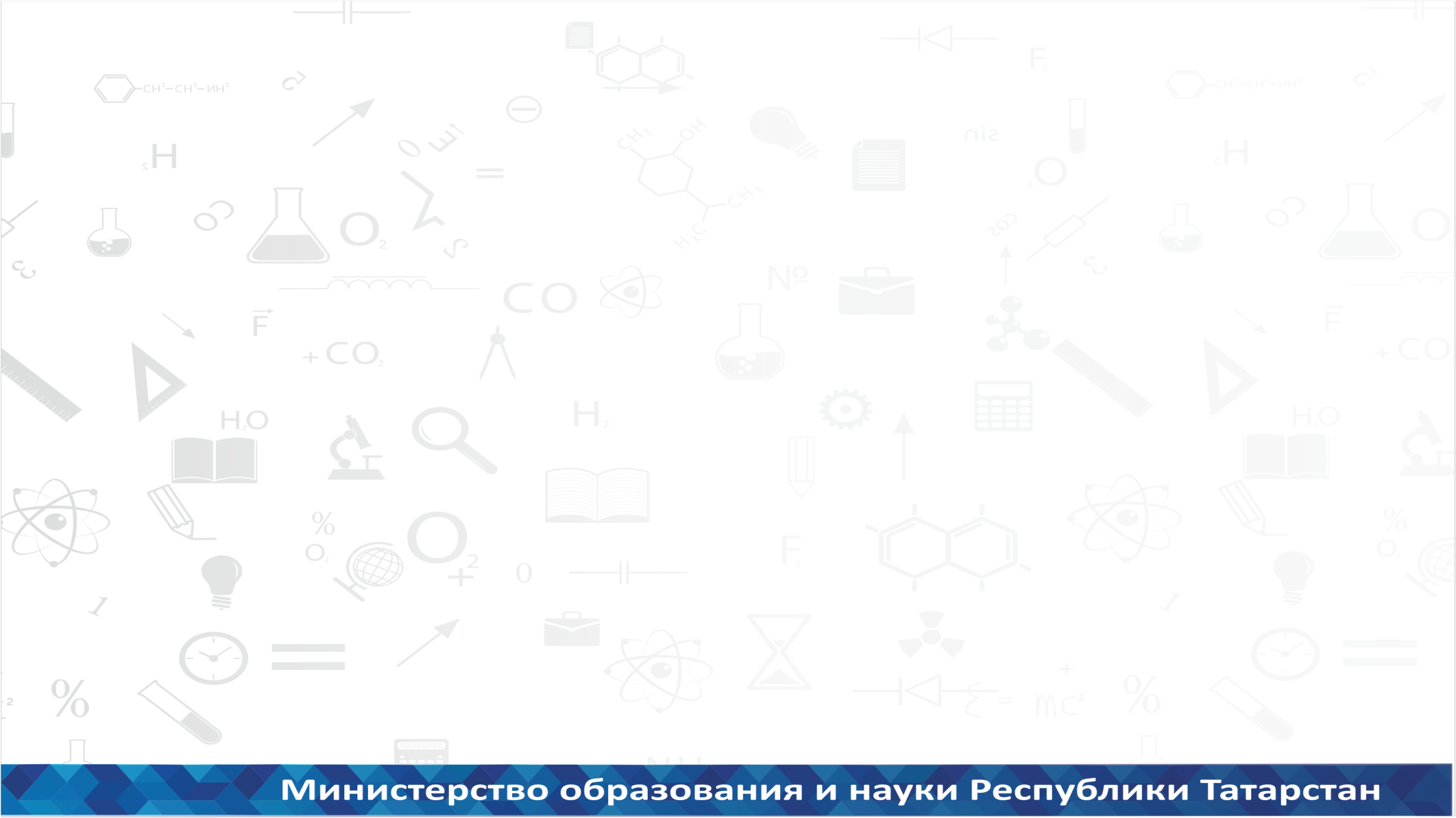 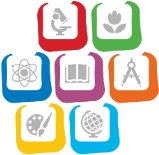 «Дорожная карта» по повышению эффективности деятельности муниципальных методических служб на 2016-2017 учебный год
Март «Создание единого методического и информационно-образовательного пространства через развитие конкурсного движения педагогов» - Актанышский район
Апрель  «Методическое обеспечение персонального сопровождения реализации индивидуальной профессиональной педагогической программы учителя-предметника» - Арский район
Май «Методические проекты в управлении качеством образования» - Бугульма
22
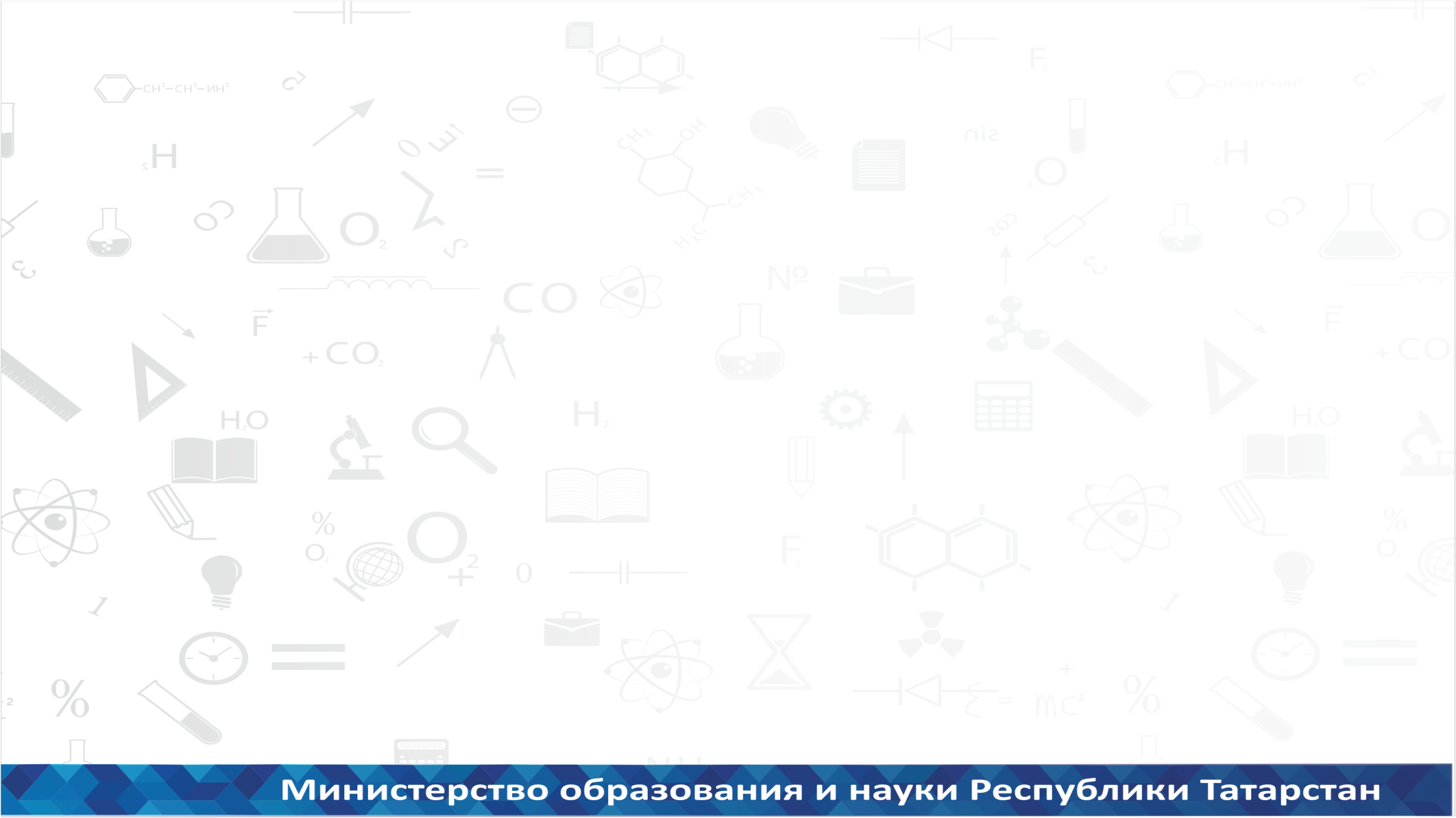 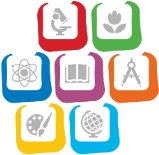 «Дорожная карта» по повышению эффективности деятельности муниципальных методических служб на 2016-2017 учебный год
2. Методические десанты в «слабые» районы:
Алексеевский, Апастовский,Тюлячинский, Новошешминский, Тукаевский, Лаишевский, Черемшанский, Высокогорский муниципальные районы

Мониторинг знаний учащихся
Работа с нормативными документами
Аналитическая деятельность руководителя
Профессиональное развитие педагогов и т.д.
23
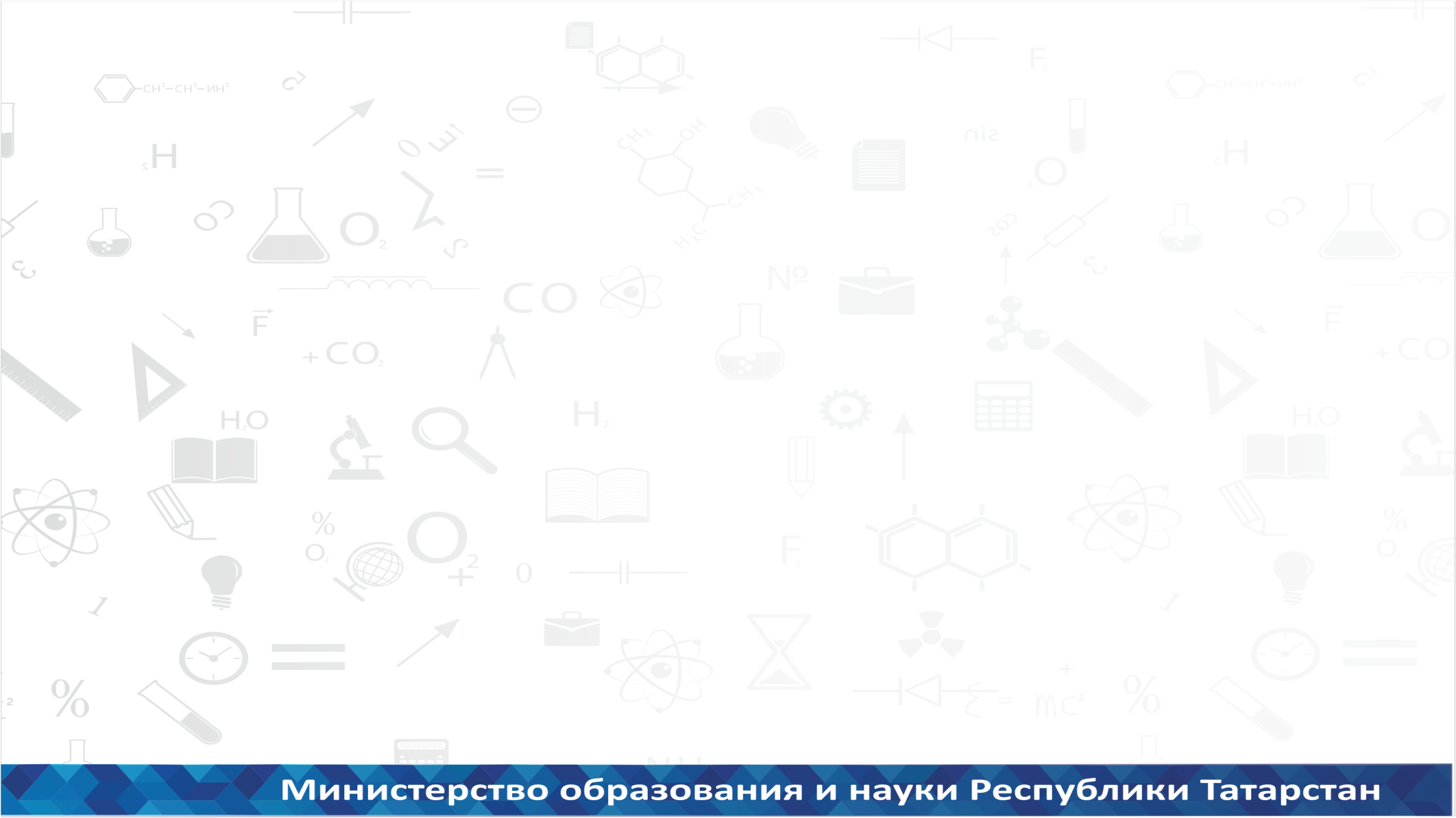 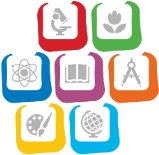 «Дорожная карта» по повышению эффективности деятельности муниципальных методических служб на 2016-2017 учебный год
3. Реализация совместного проекта по повышению профессиональной компетентности методистов совместно с ЦРО издательства «Просвещение»

4. Работа по профессиональному развитию заместителей директоров по учебной работе совместно с отделом кадровой политики К.Ушаковым

5. Форум (выездной) замов по учебной-методической работе (3 дня) по актуальным вопросам организации управленческой работы в школе
24
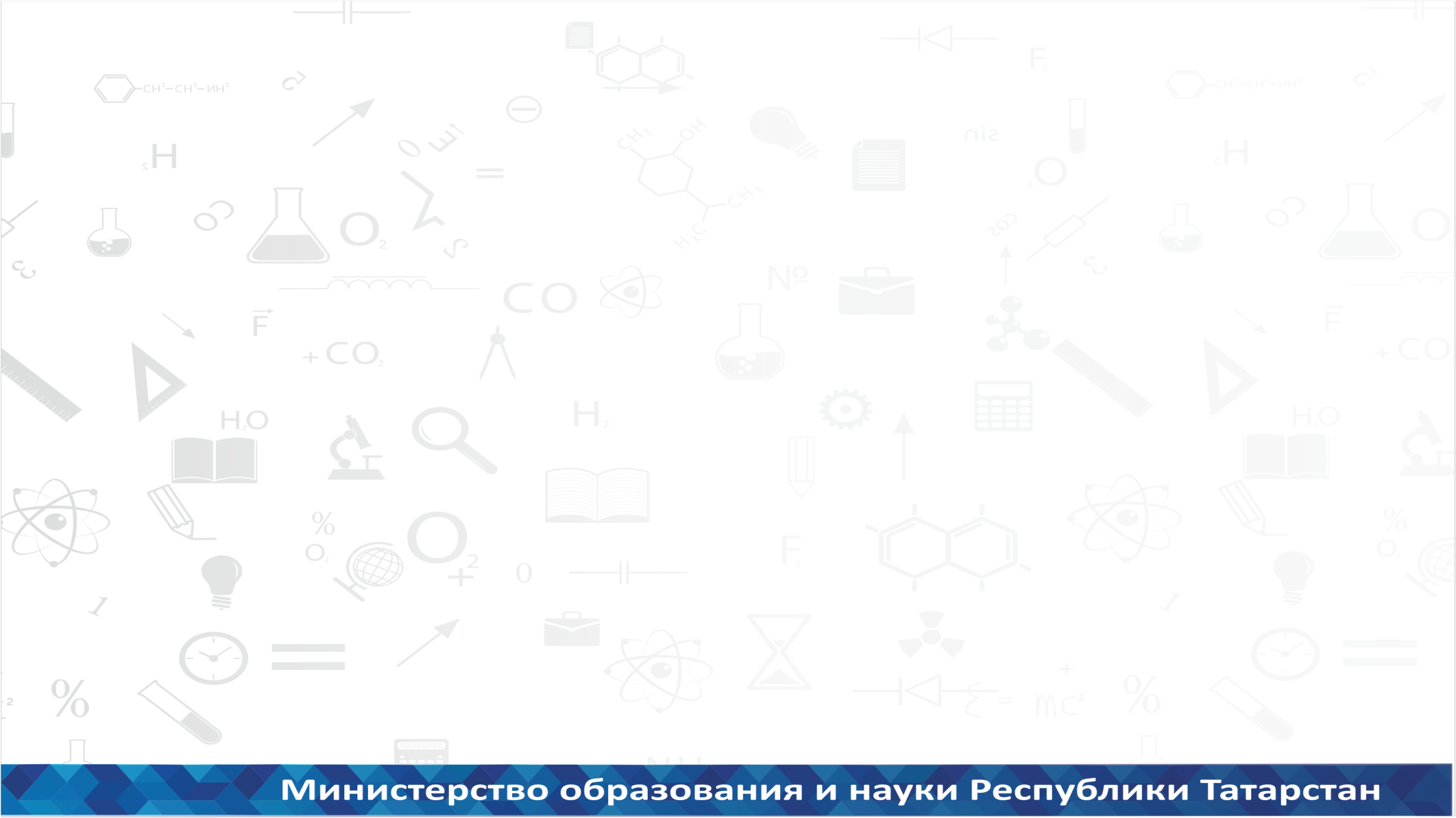 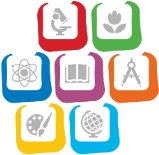 Грант «Лучший методист»
Содержание гранта: единовременная выплата 
130 000 рублей для методистов, осуществляющих информационно-методическое сопровождение педагогических работников 
общеобразовательных организаций 

Количество грантополучателей – 300 человек
25
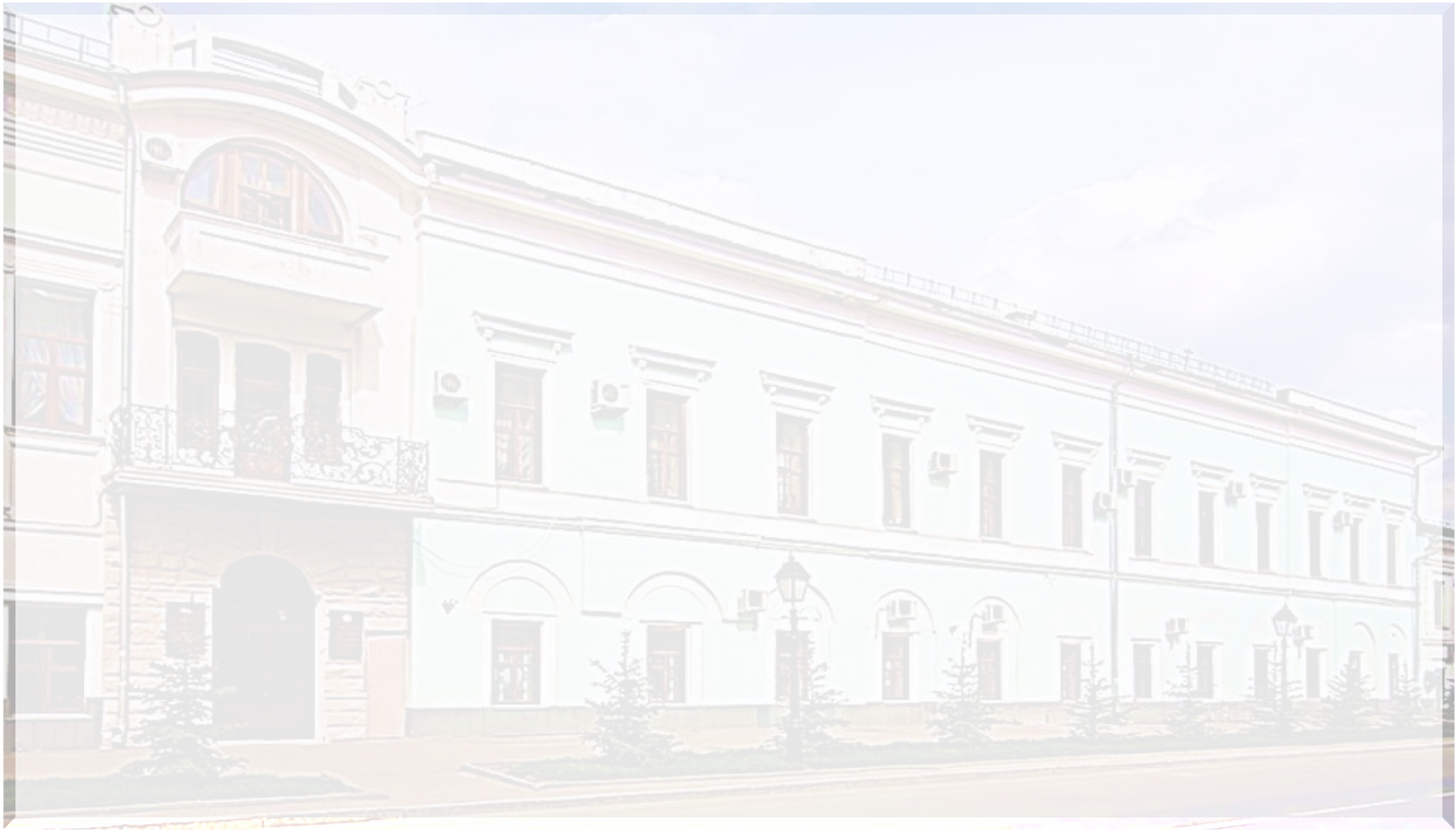 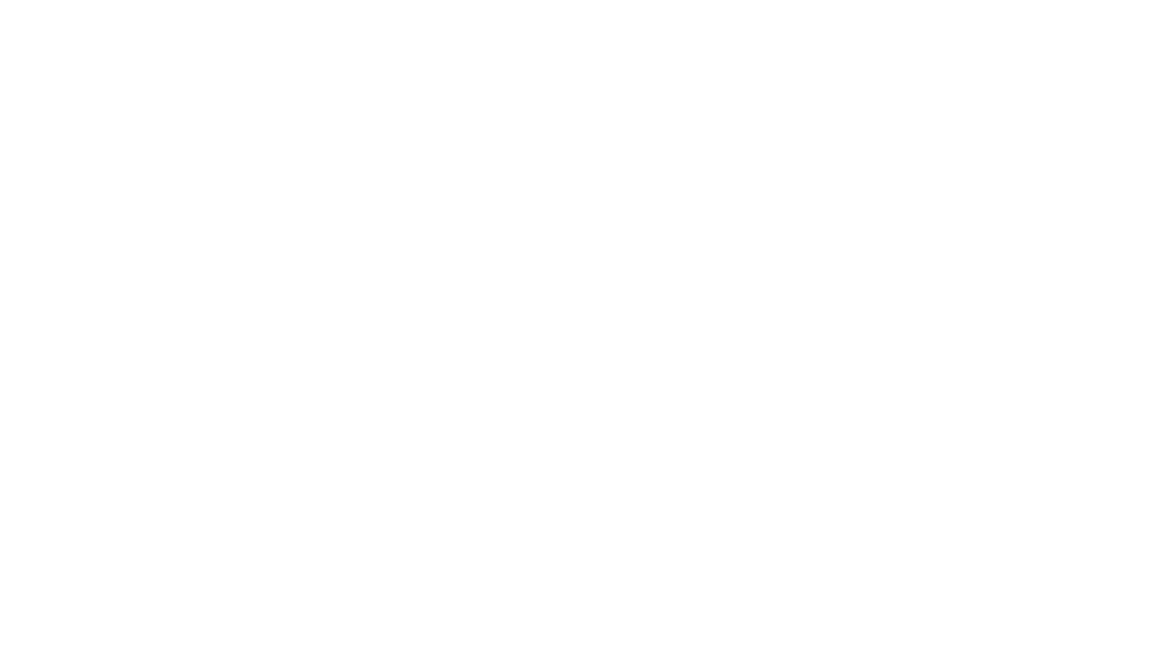 СПАСИБО ЗА ВНИМАНИЕ!